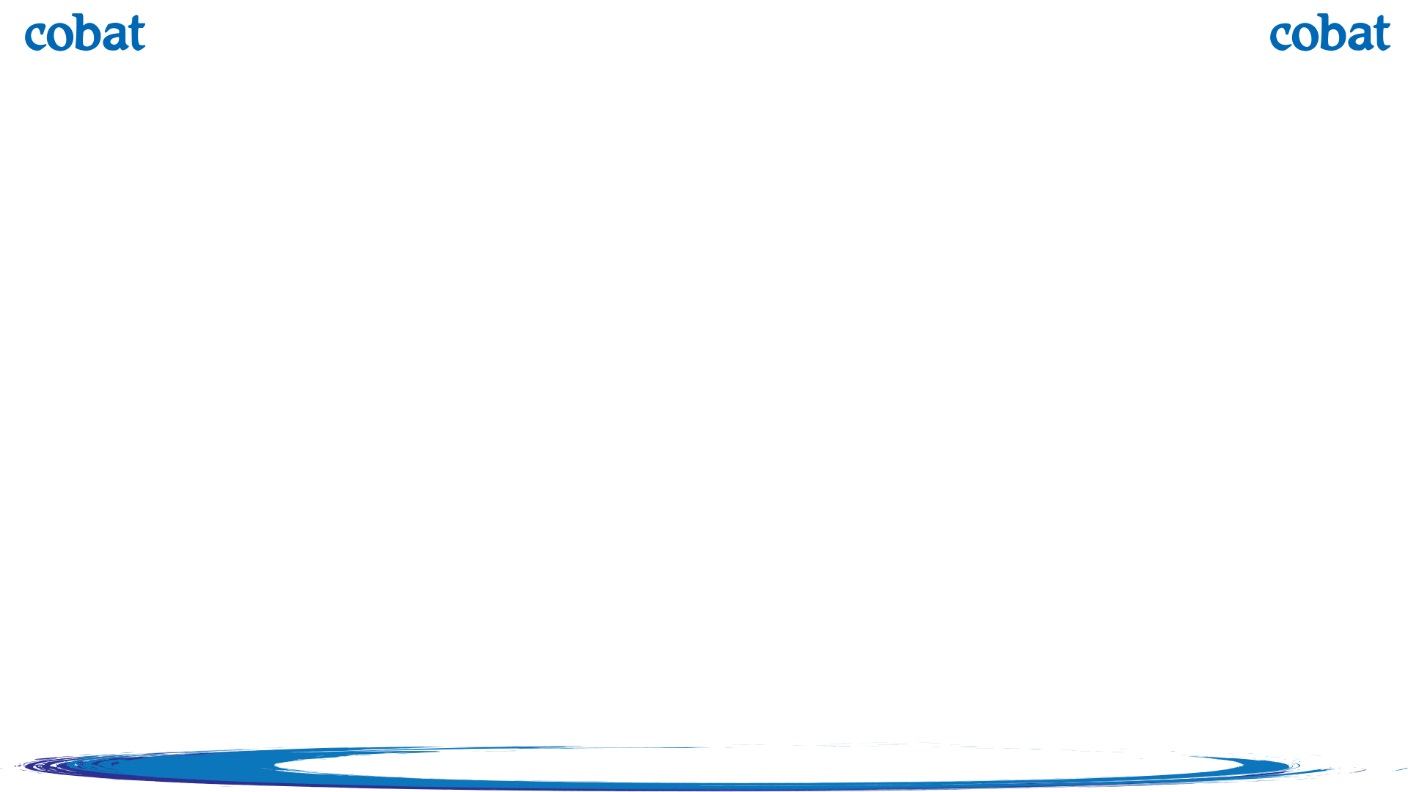 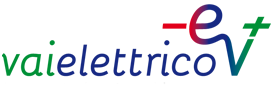 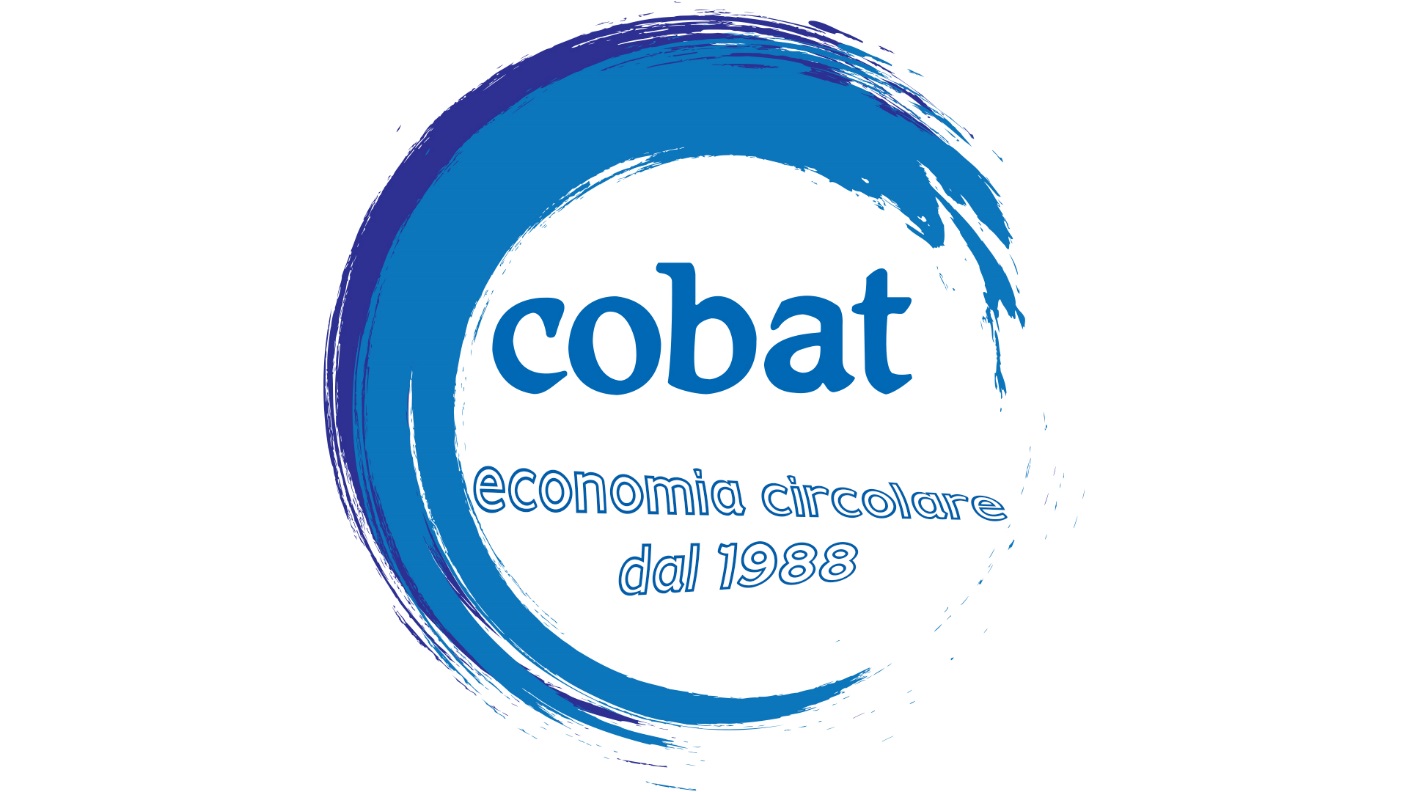 Torino, 26 novembre 2018
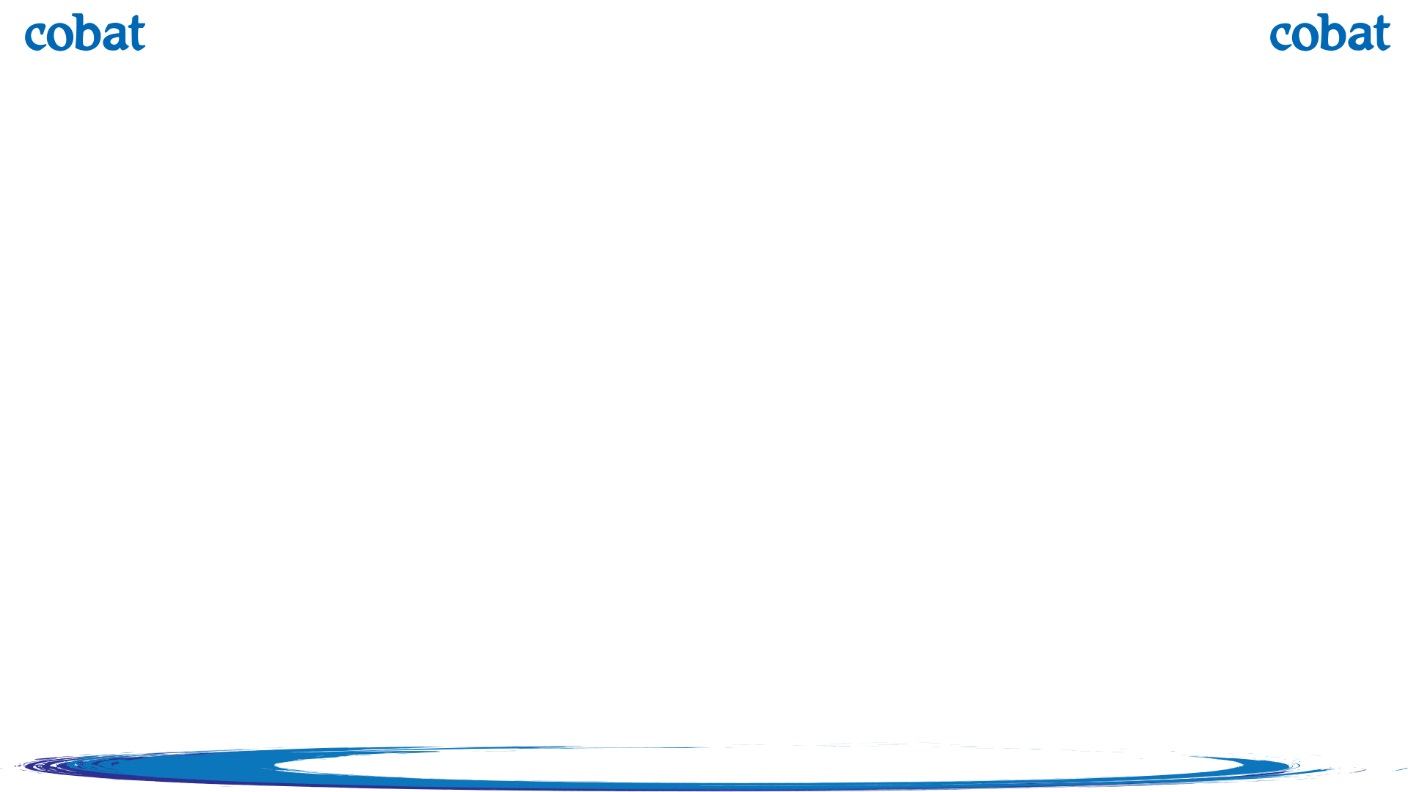 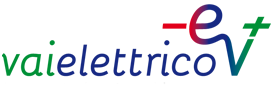 La gestione del fine vita 
delle batterie al litio: 

nuove sfide ed opportunità
Torino, 26 novembre 2018
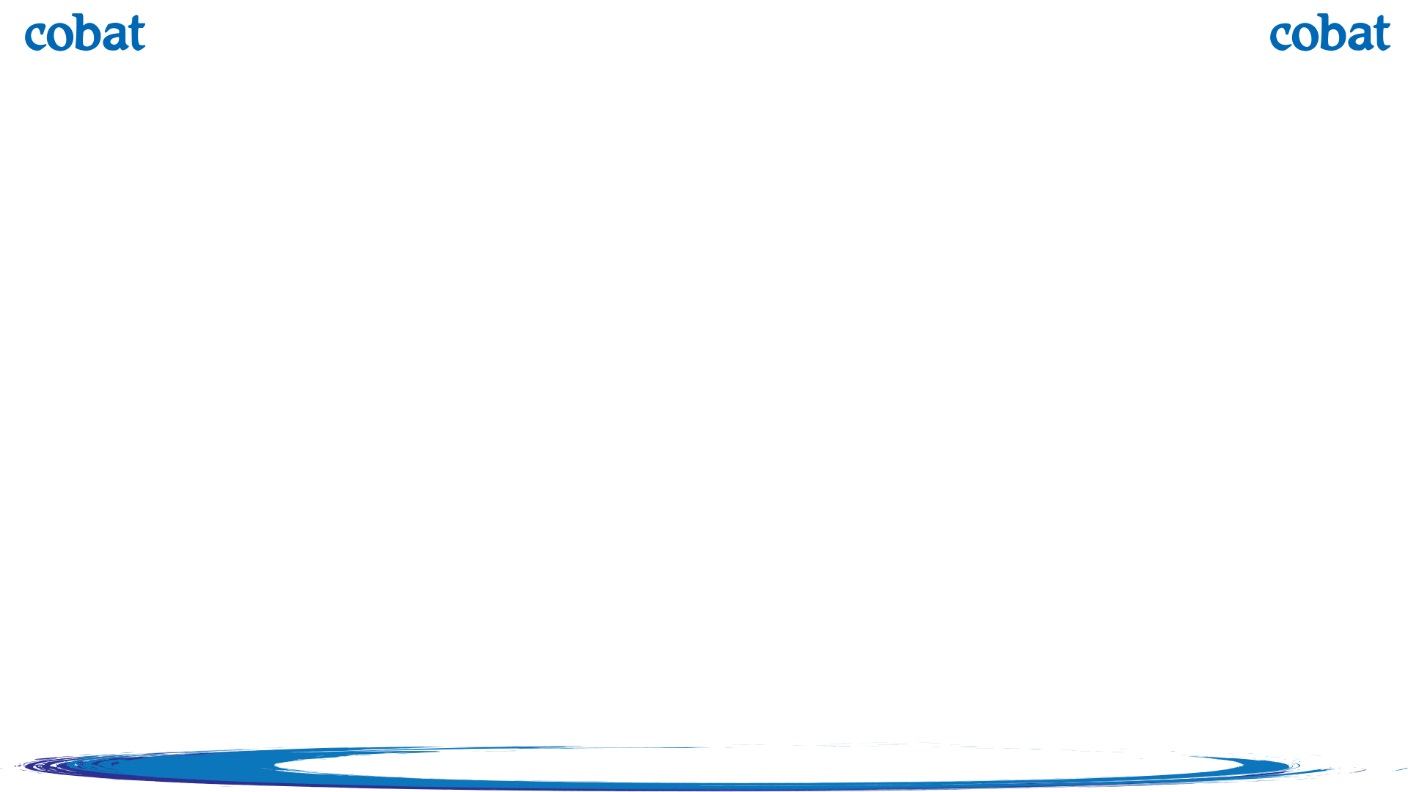 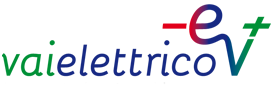 Il mercato delle batterie al litio
Torino, 26 novembre 2018
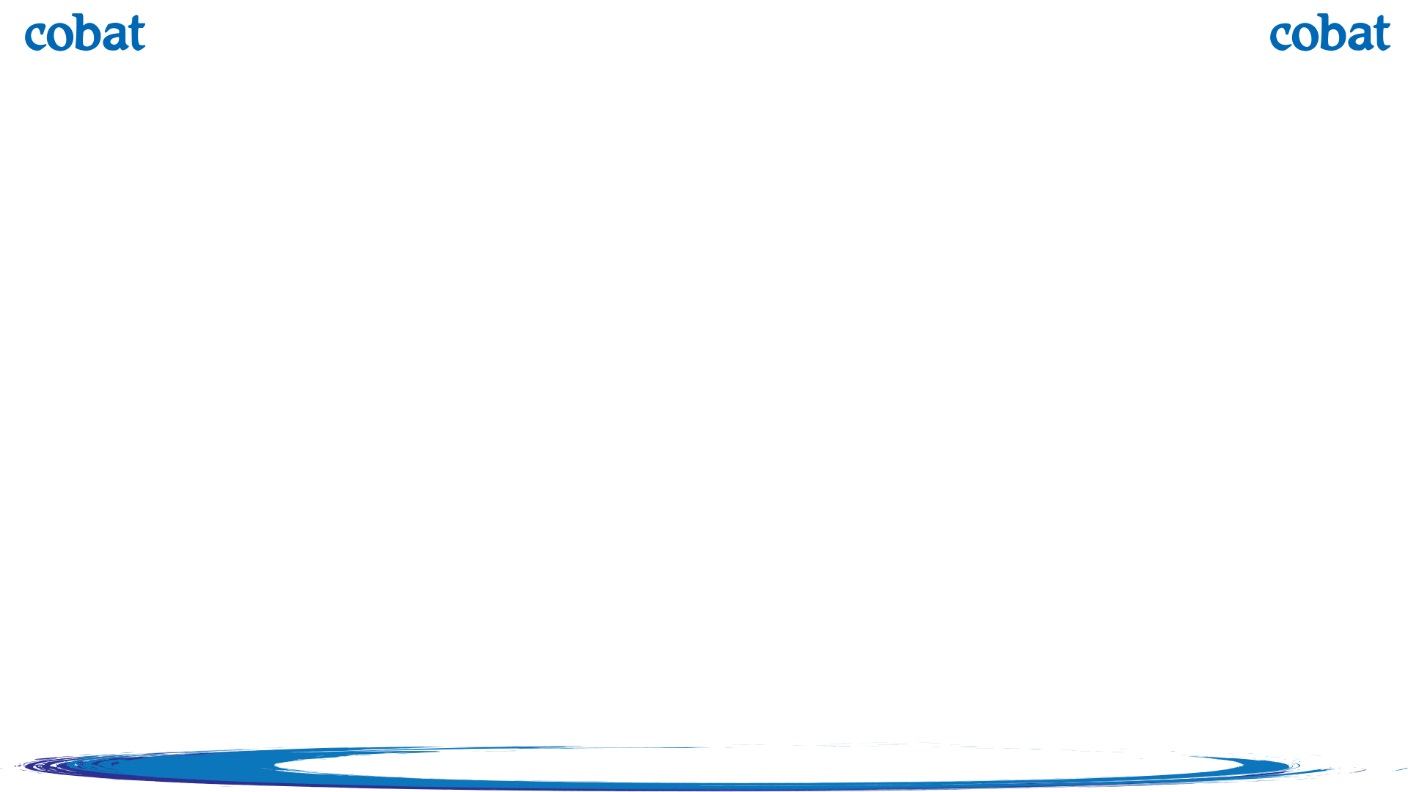 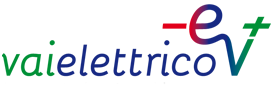 Andamento del mercato delle batterie al litio 
2000 - 2016
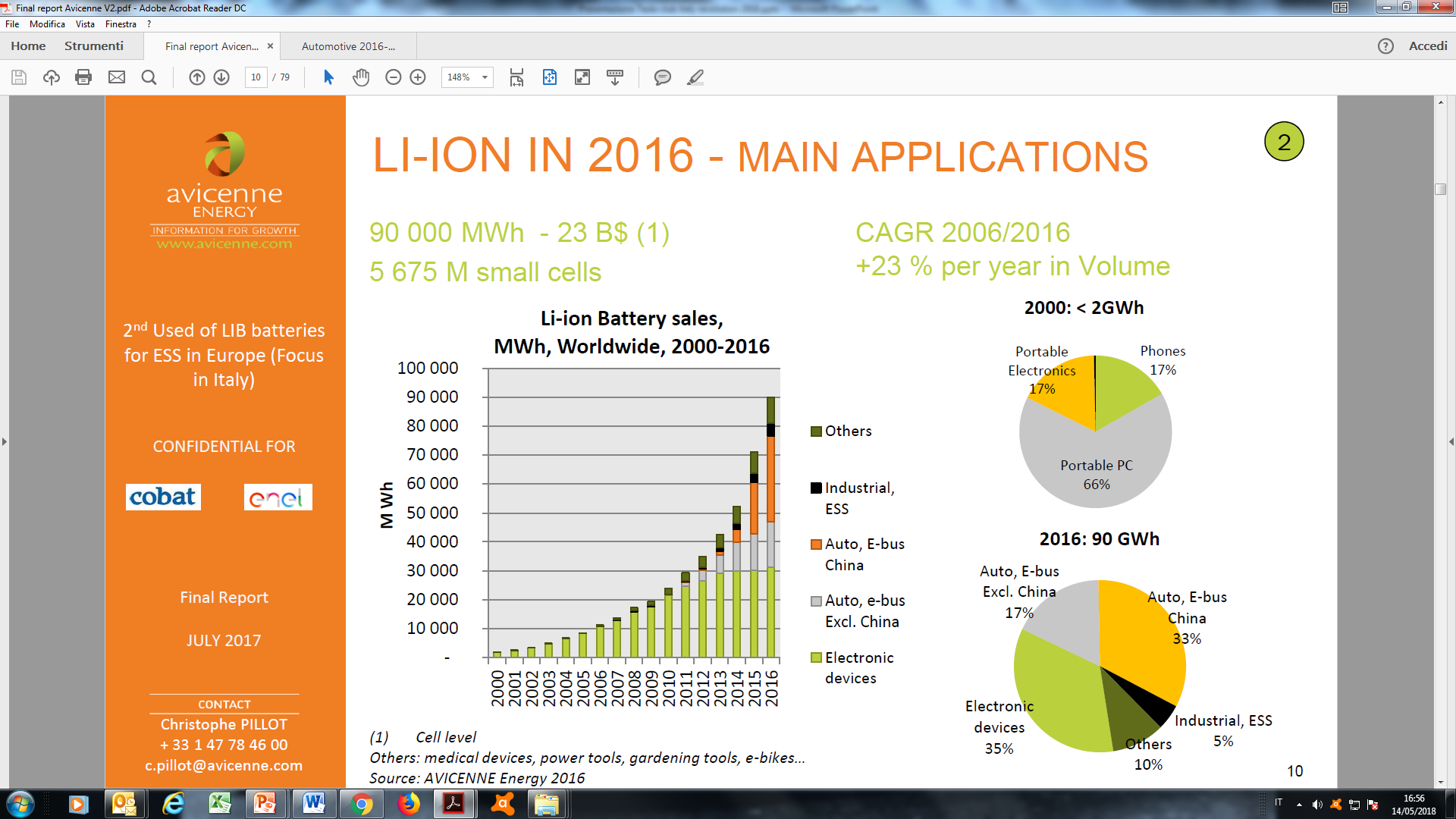 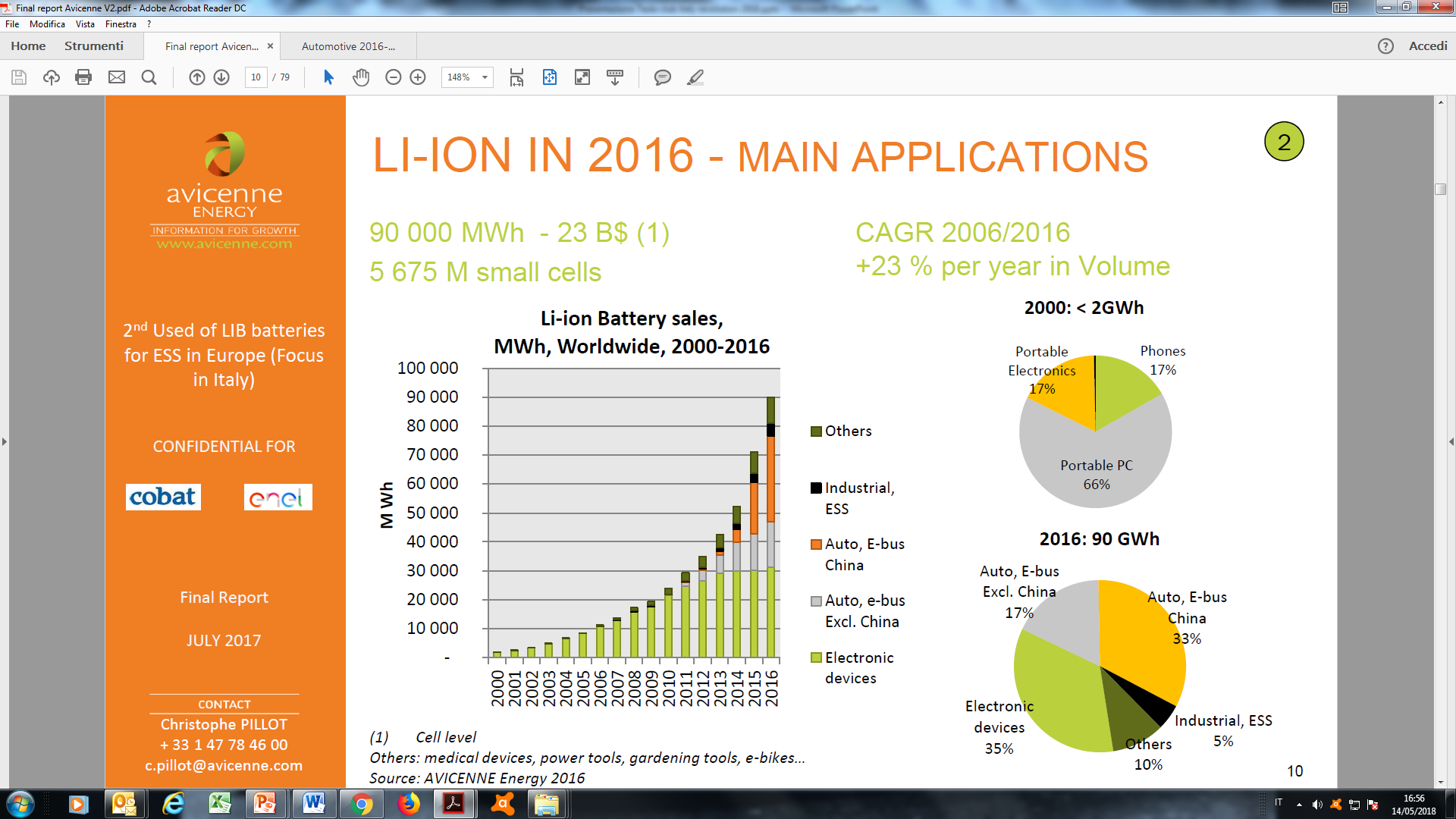 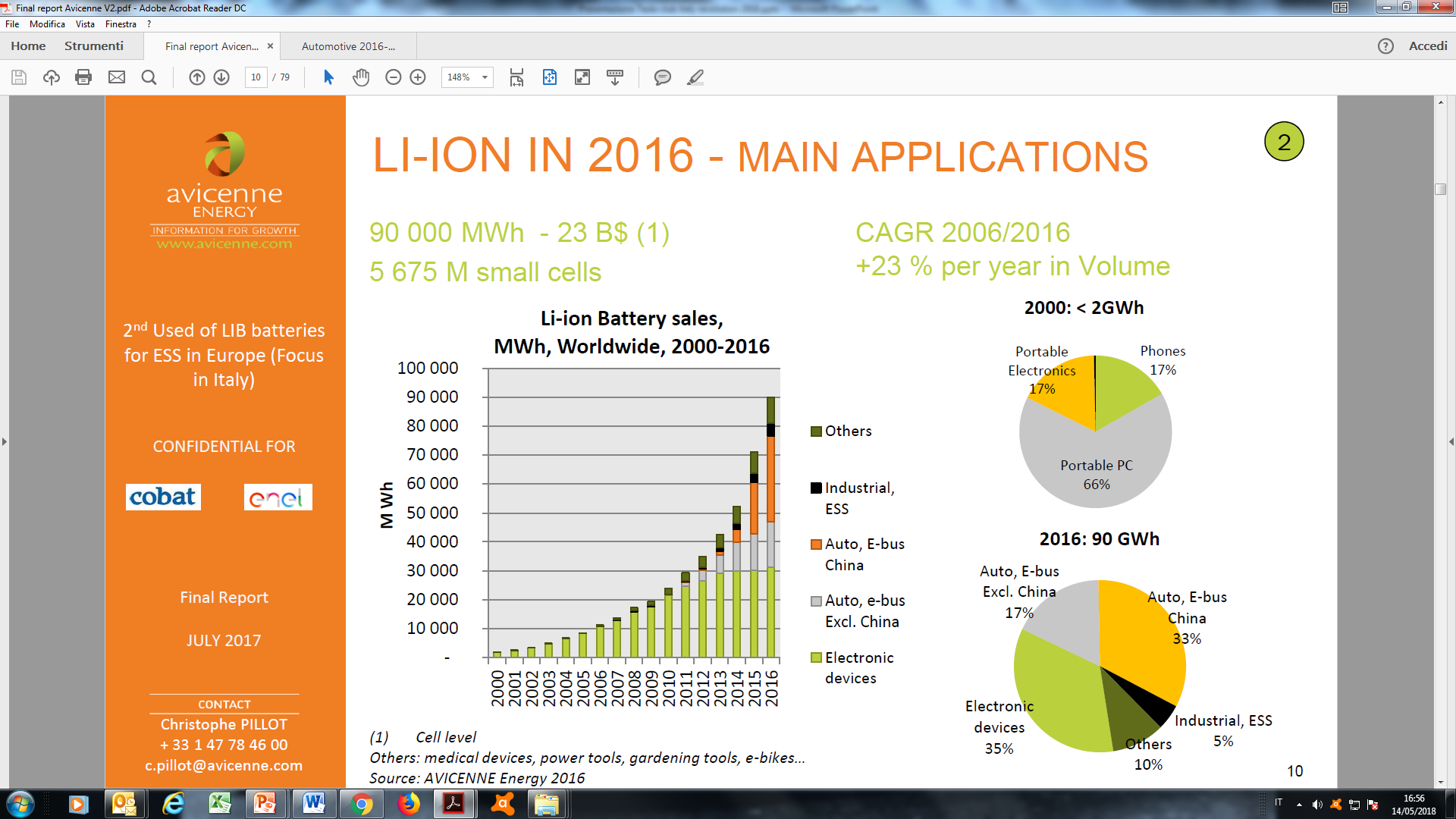 Torino, 26 novembre 2018
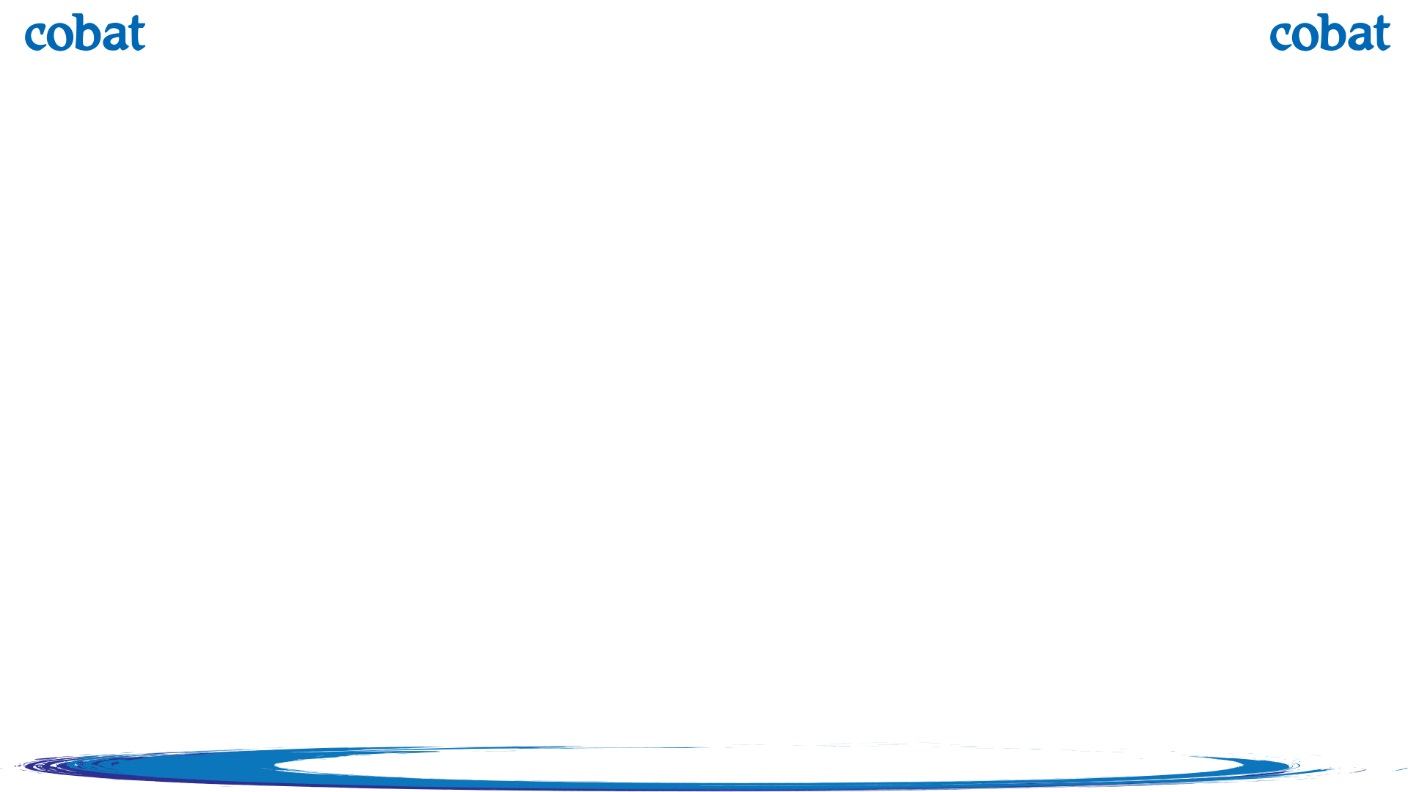 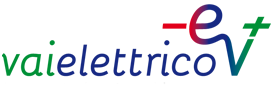 Produzione mondiale di celle al litio
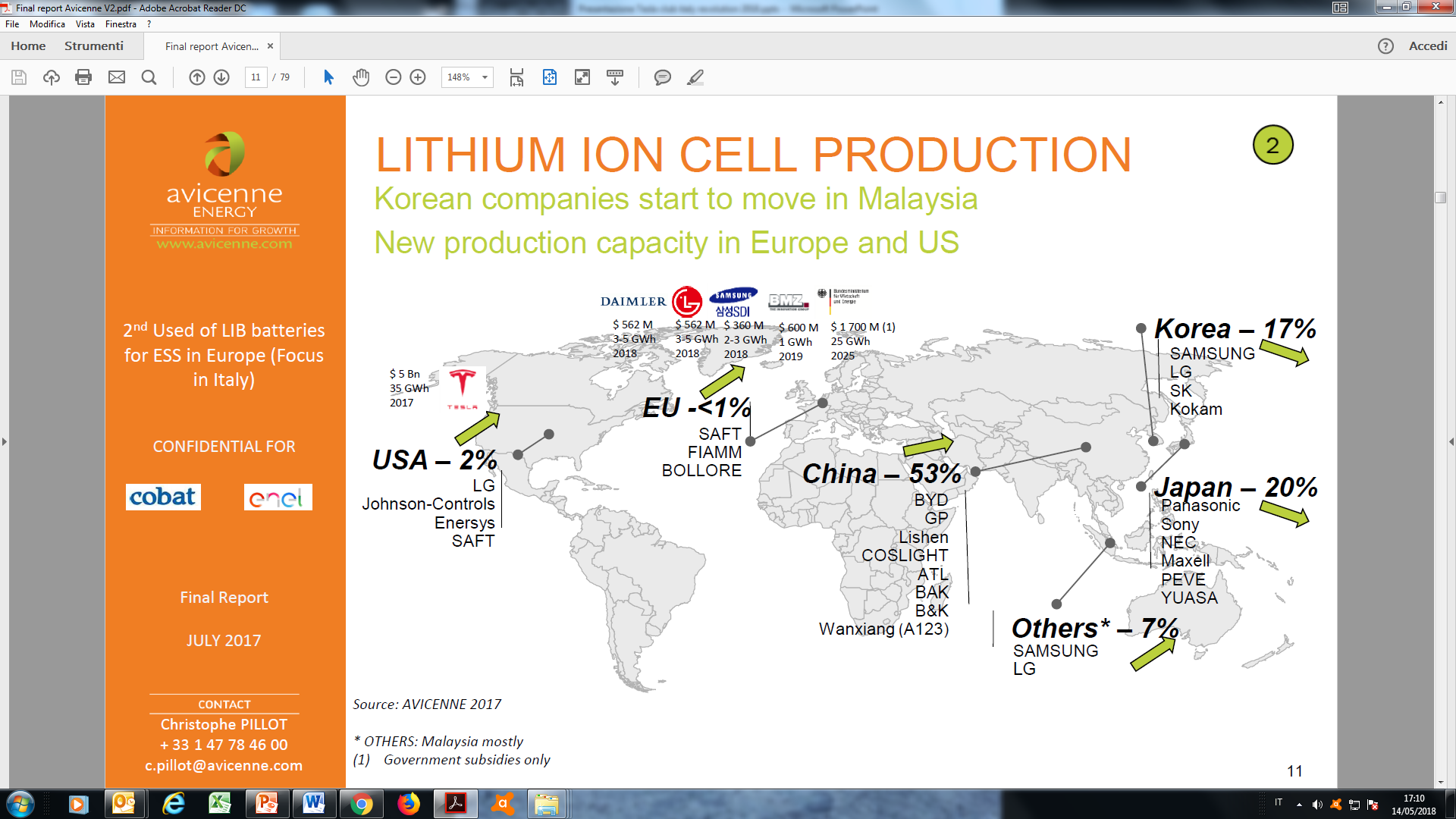 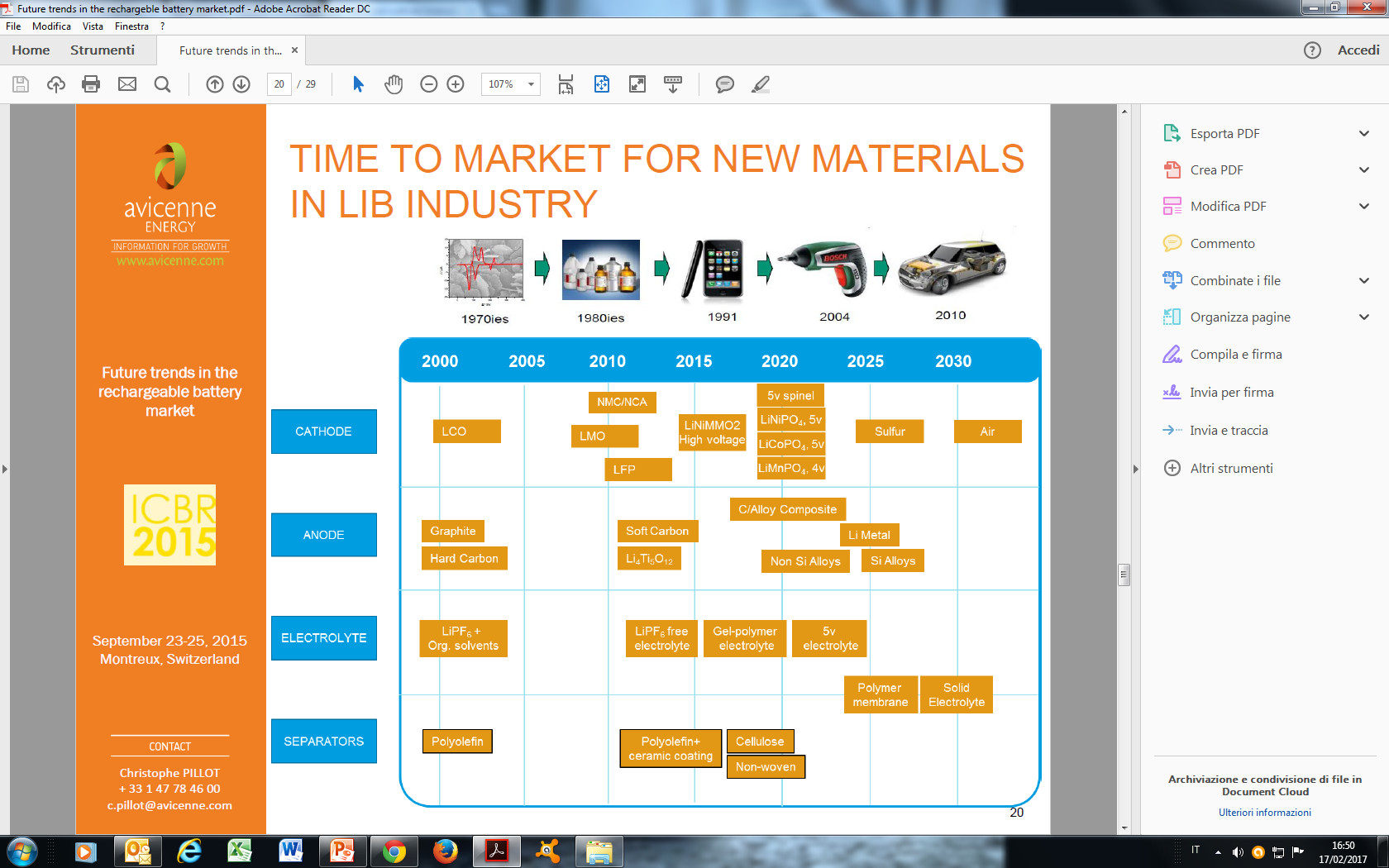 Torino, 26 novembre 2018
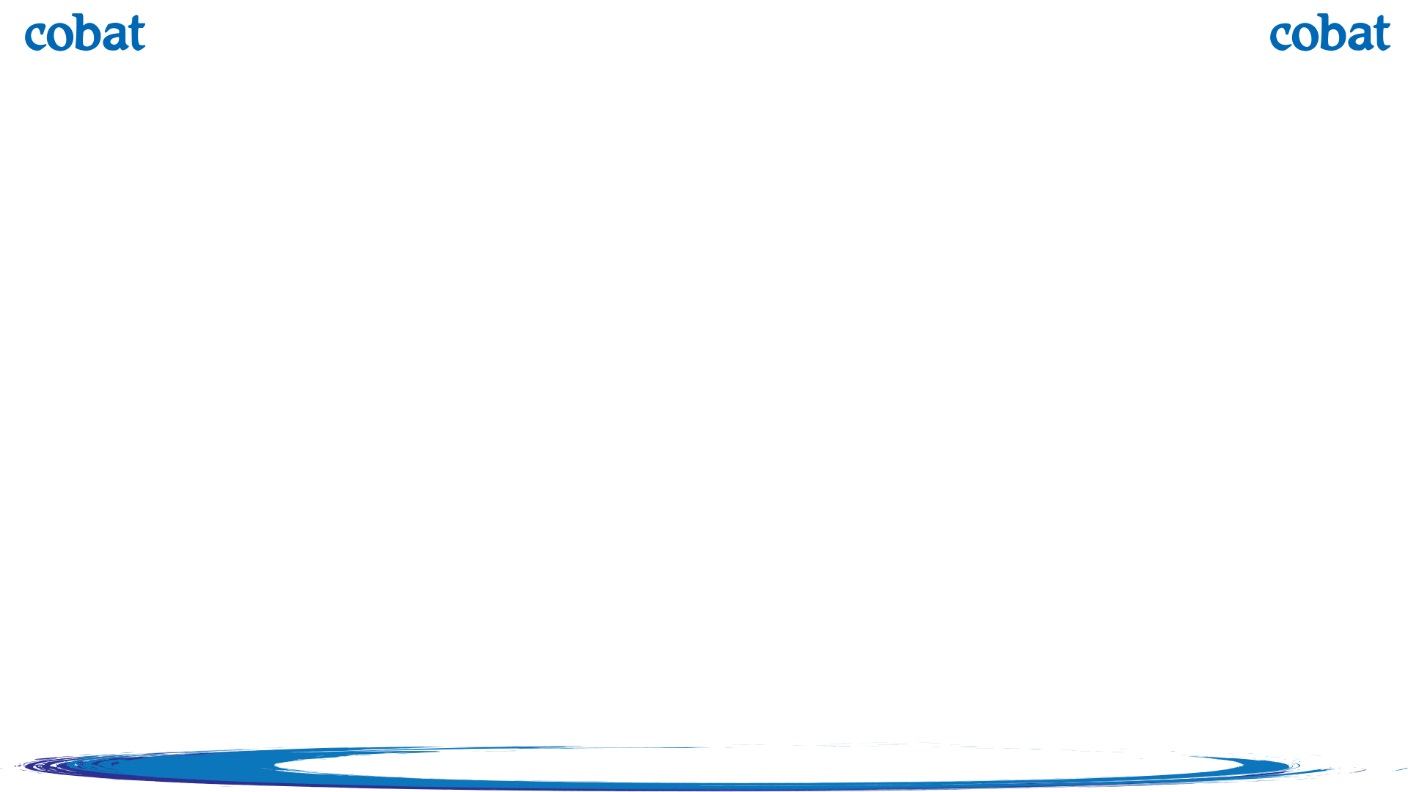 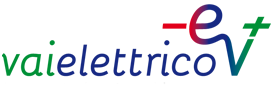 Investimenti dei produttori di batterie al litio 2009-2015
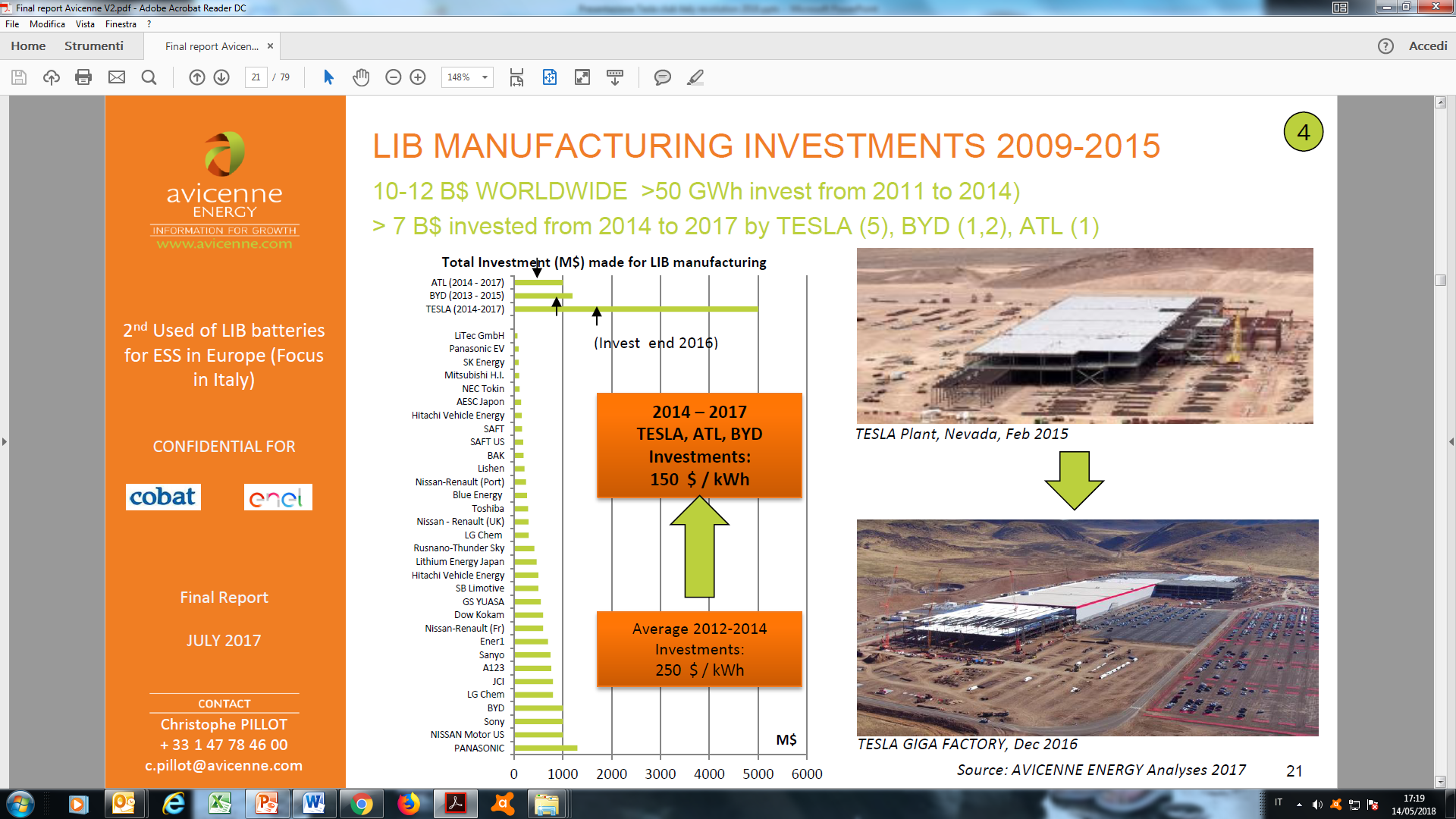 Torino, 26 novembre 2018
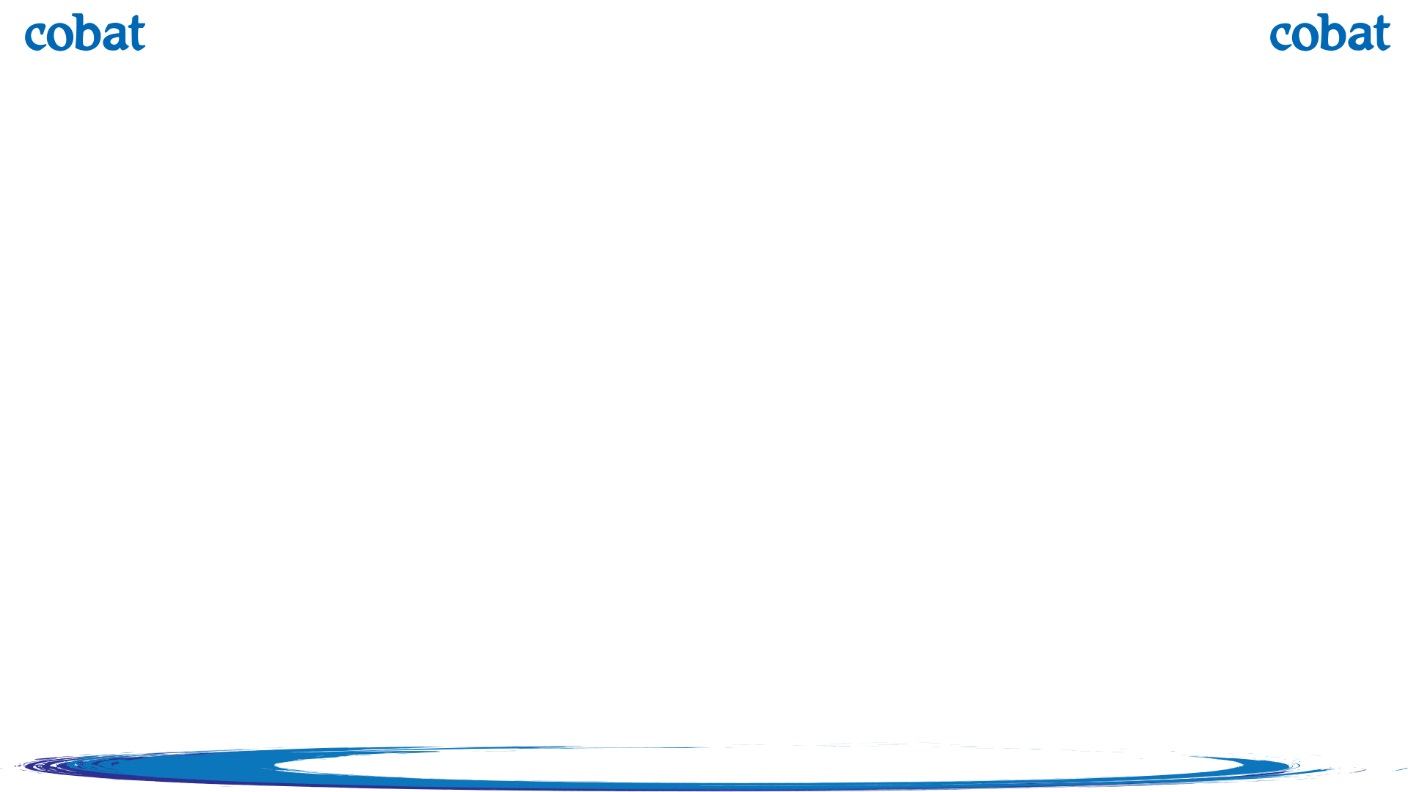 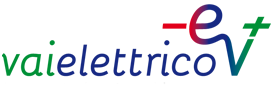 Andamento e previsioni dei costi di produzione
delle batterie al litio
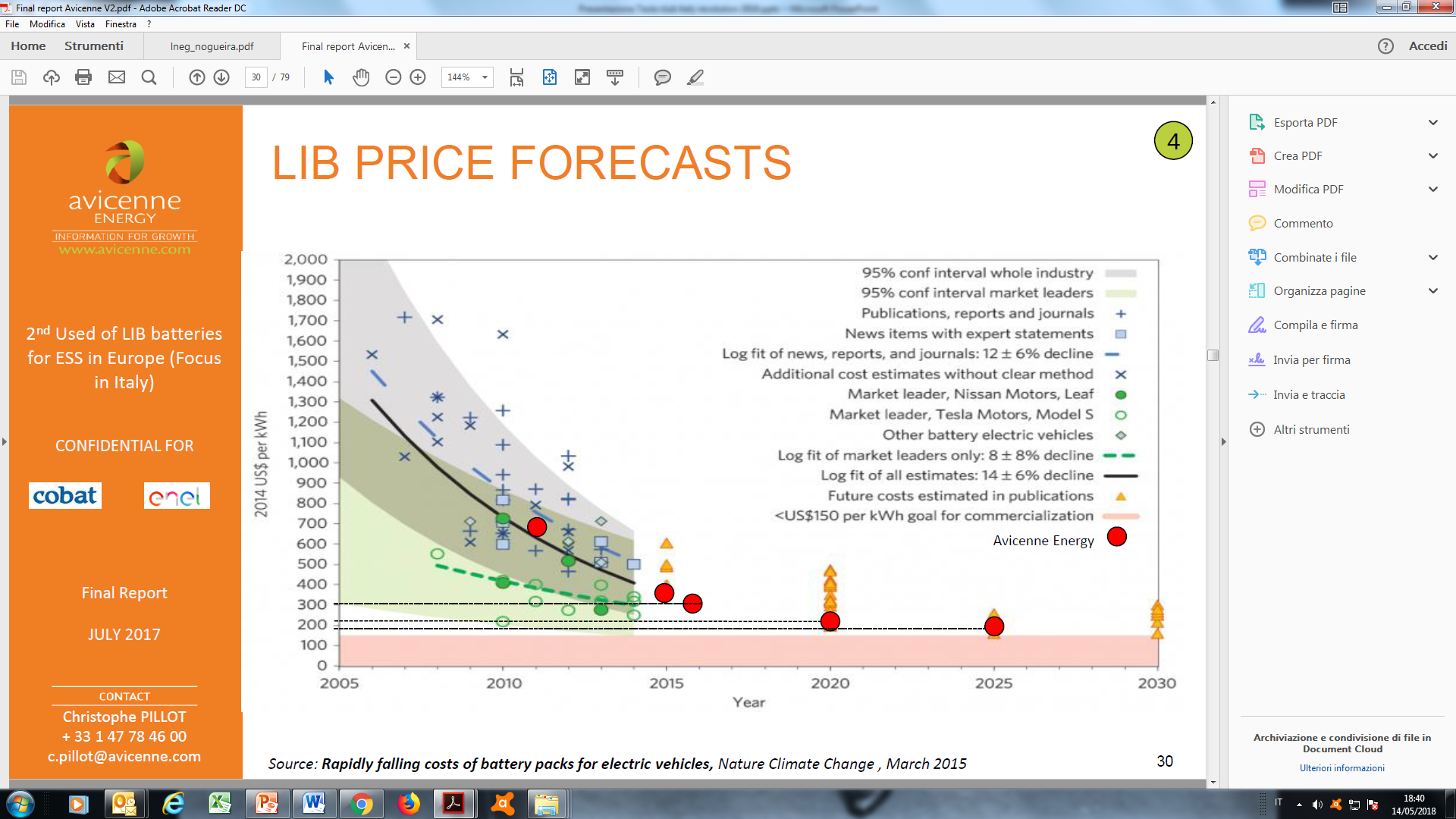 Torino, 26 novembre 2018
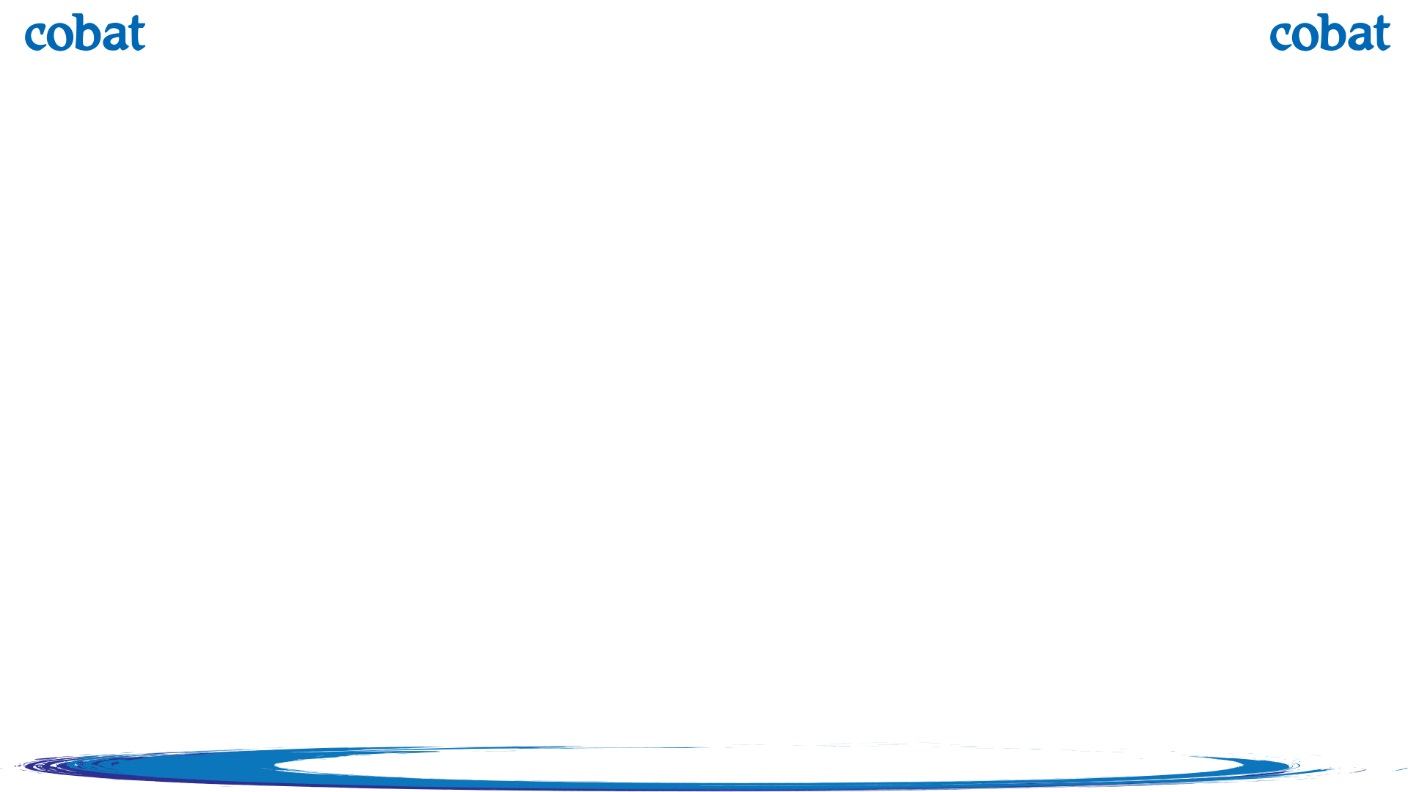 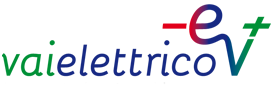 Il mercato del litio:
domanda e disponibilità mondiale
Torino, 26 novembre 2018
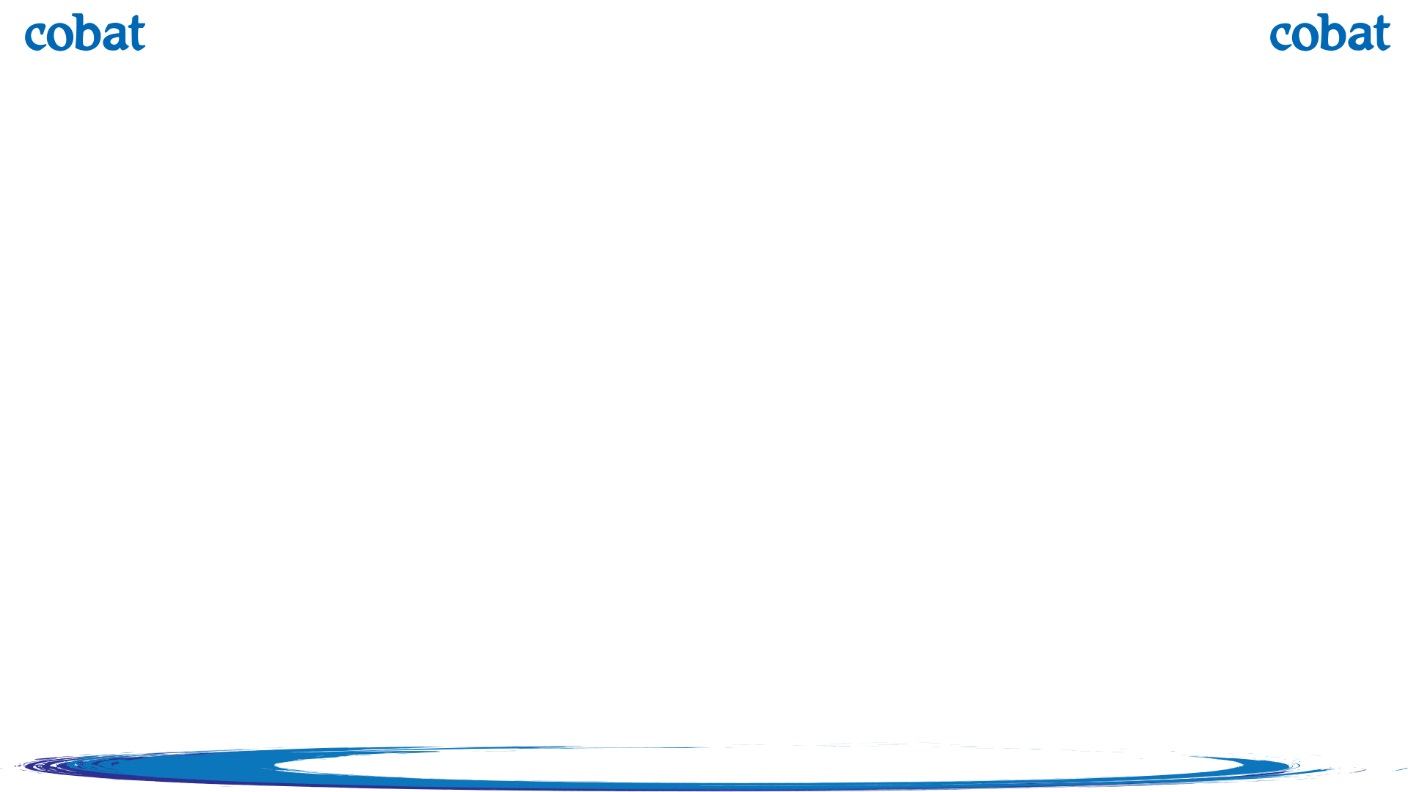 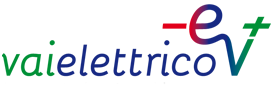 Produzione mondiale di litio (ton) 2004-2016
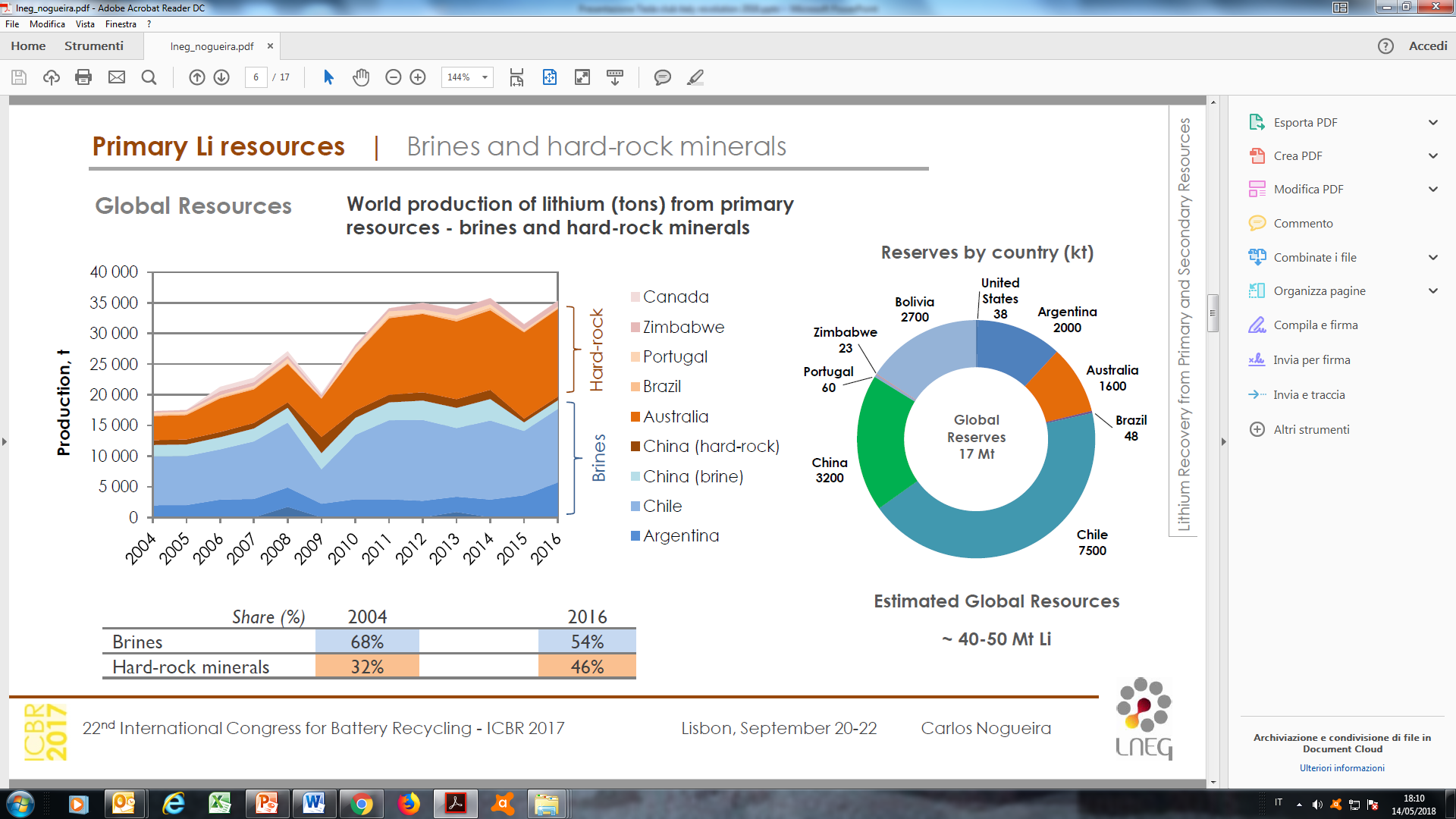 Torino, 26 novembre 2018
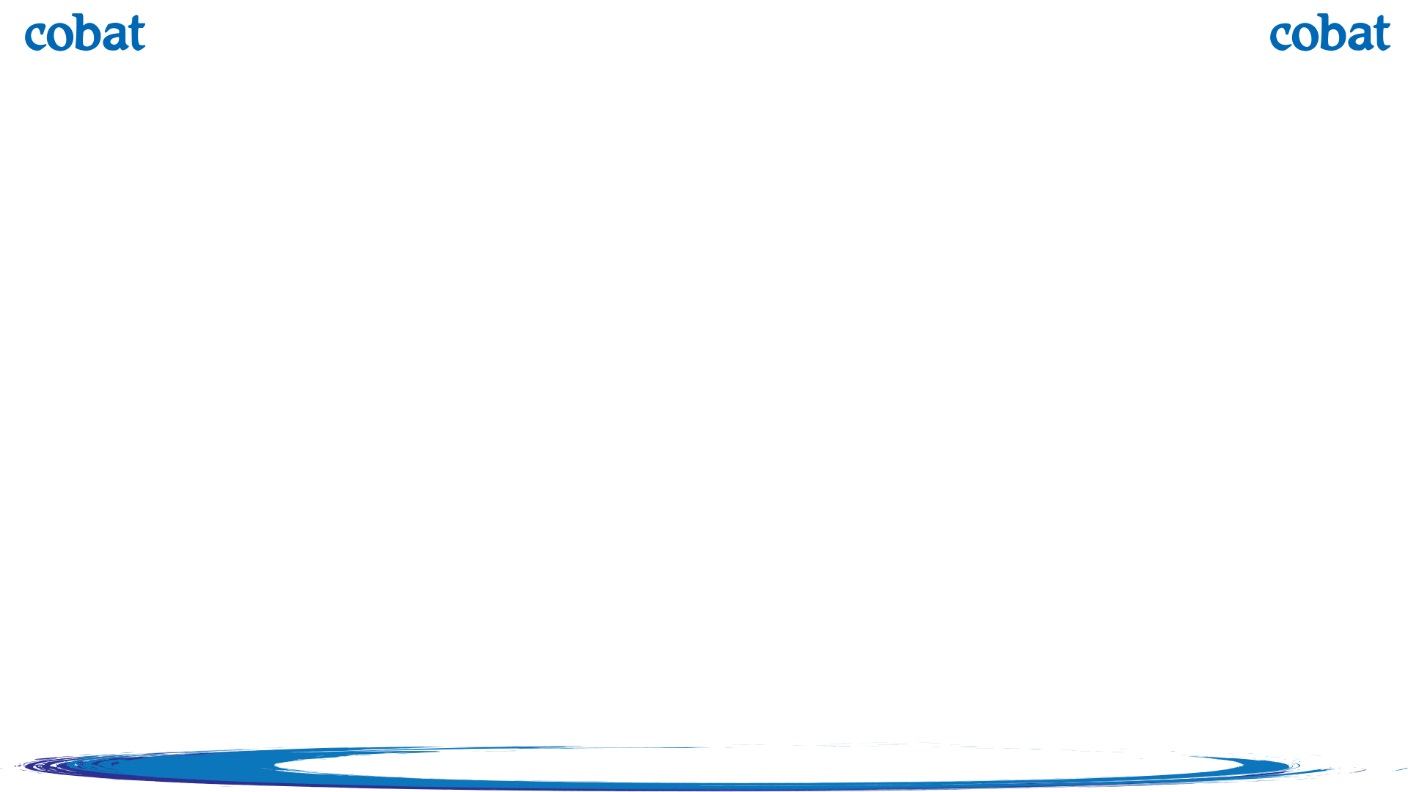 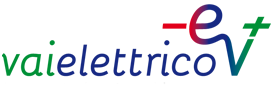 Domanda mondiale di litio 2012-2023
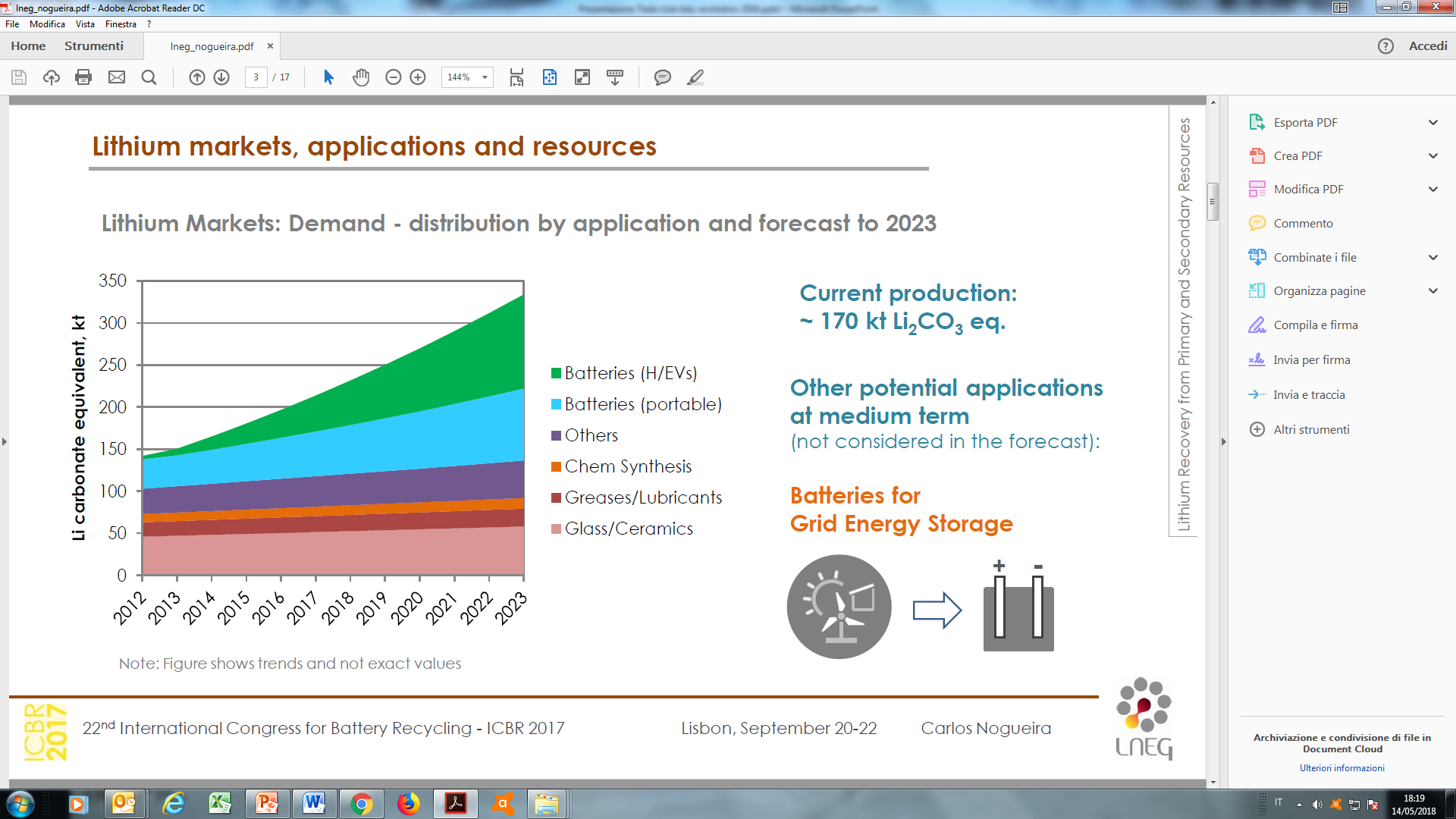 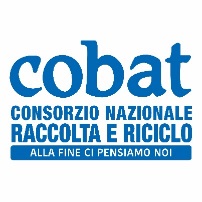 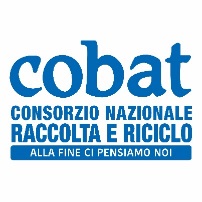 Torino, 26 novembre 2018
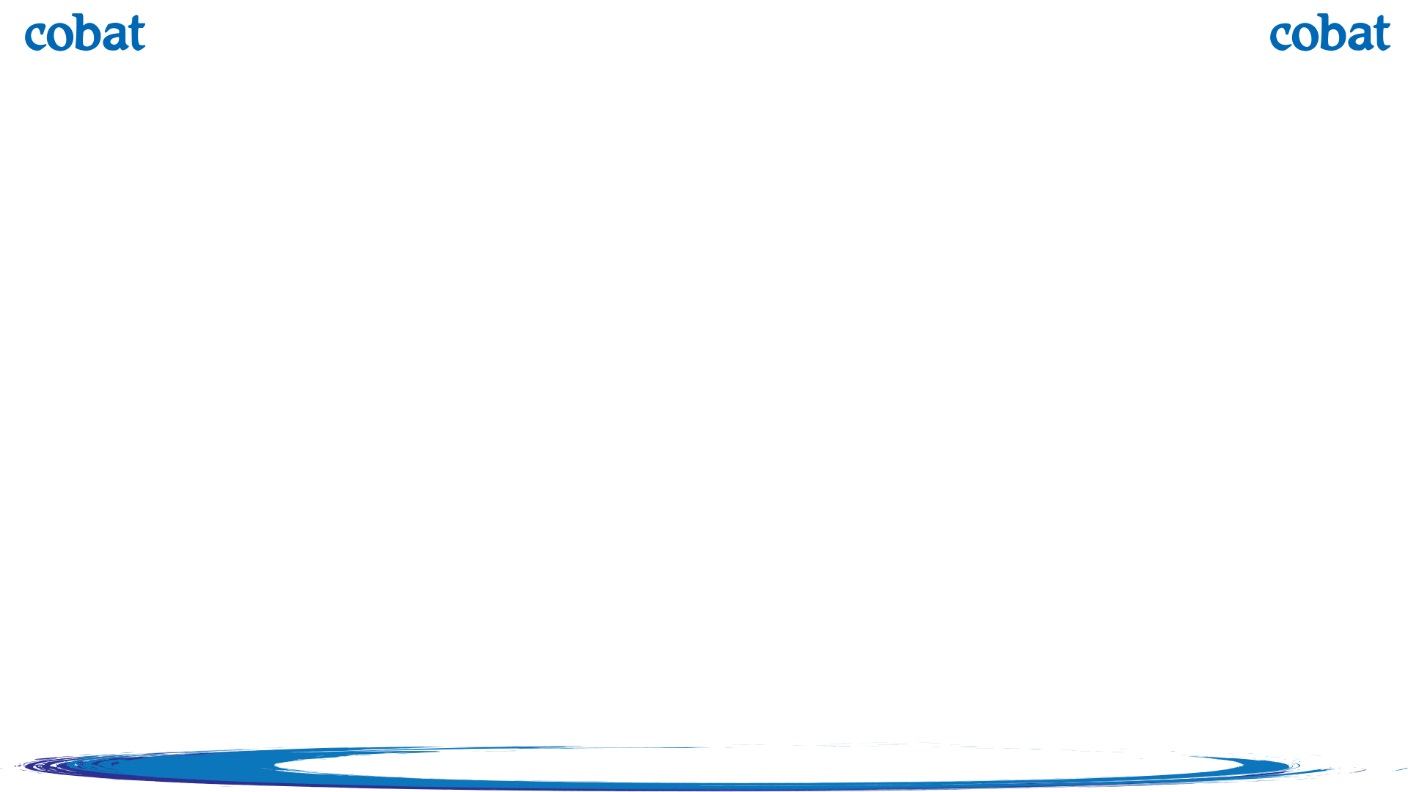 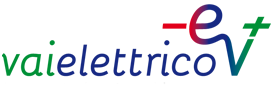 Il mercato delle auto elettriche ed ibride: 
stato dell’arte e previsioni
Torino, 26 novembre 2018
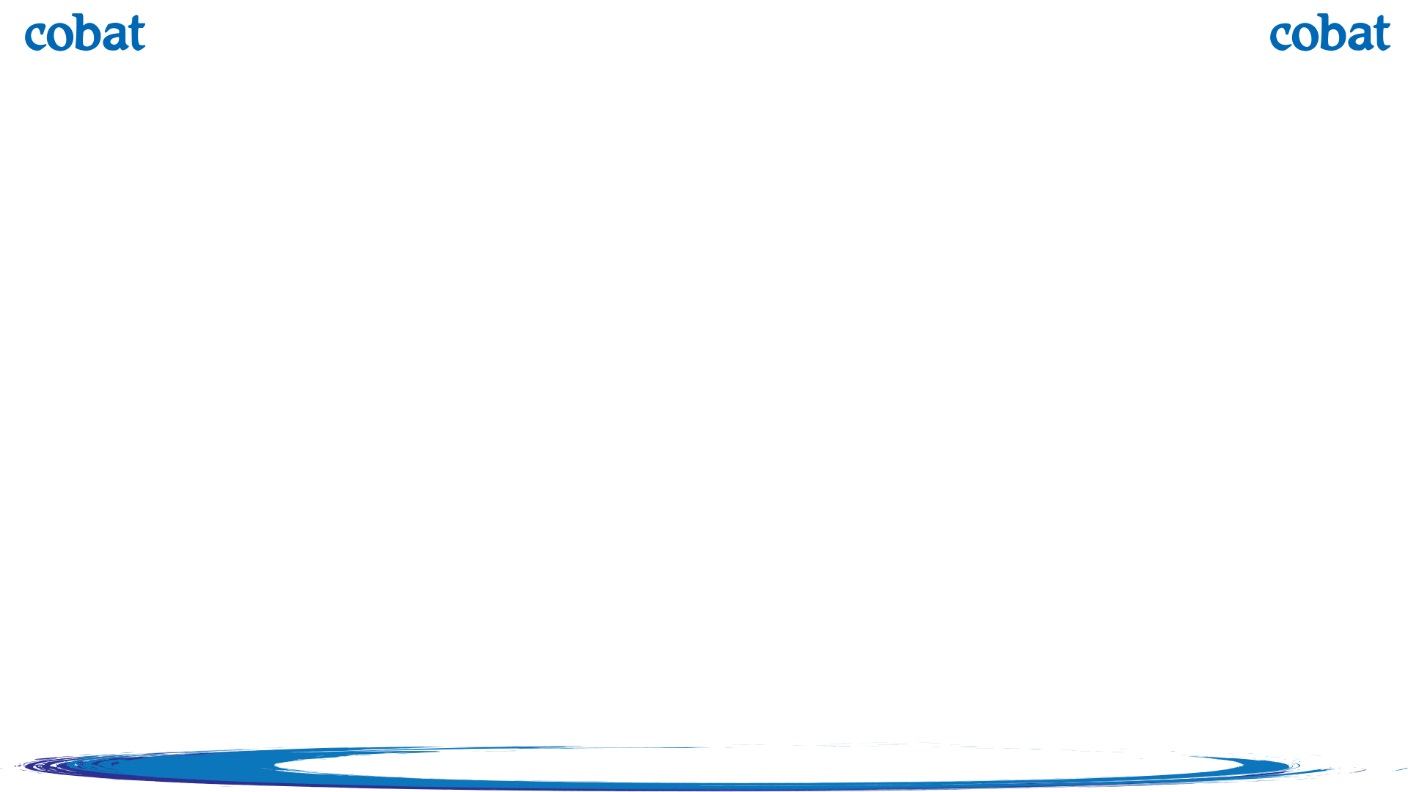 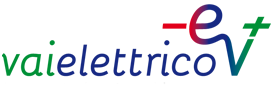 Andamento del mercato dei veicoli HEV
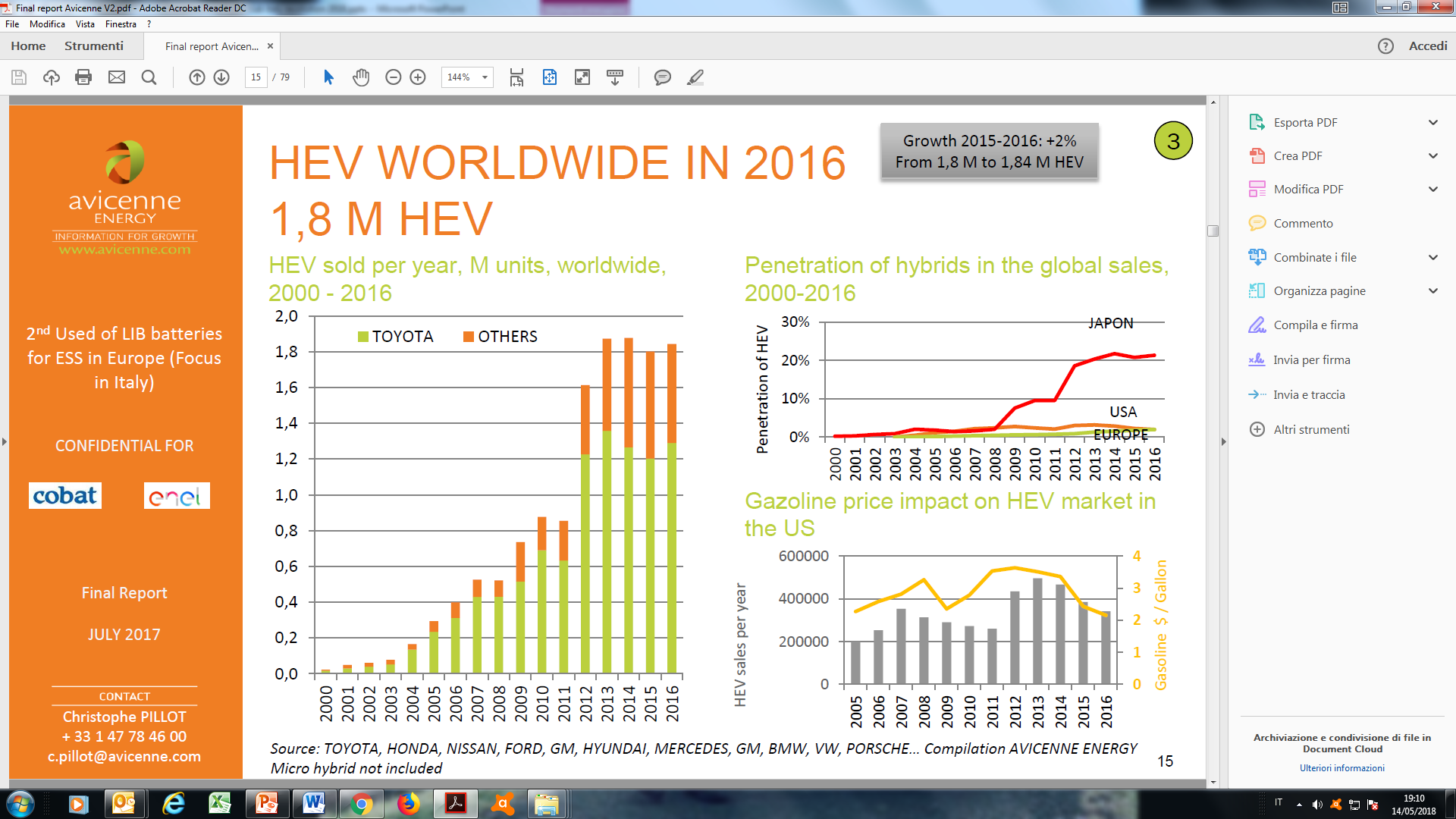 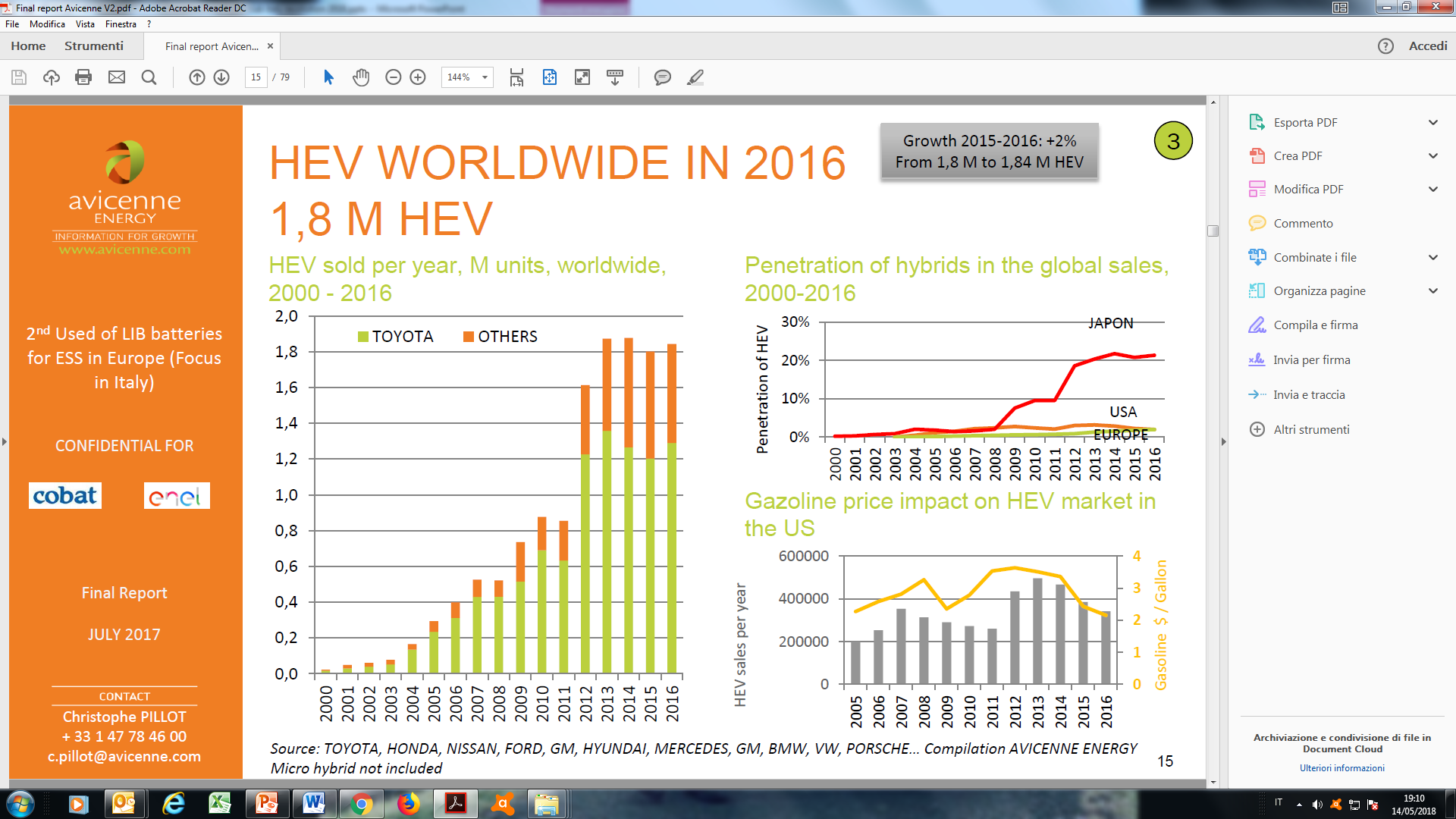 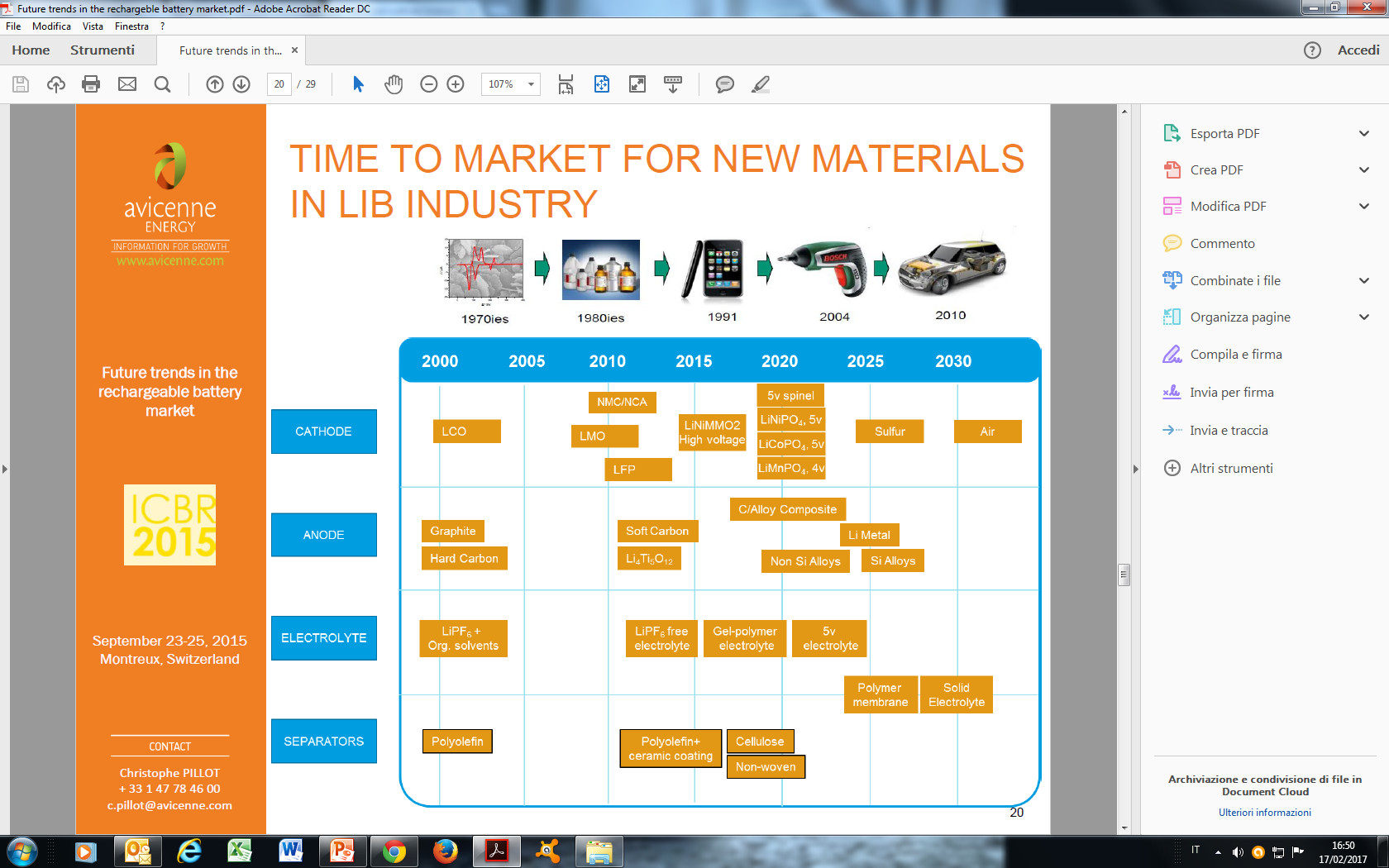 Torino, 26 novembre 2018
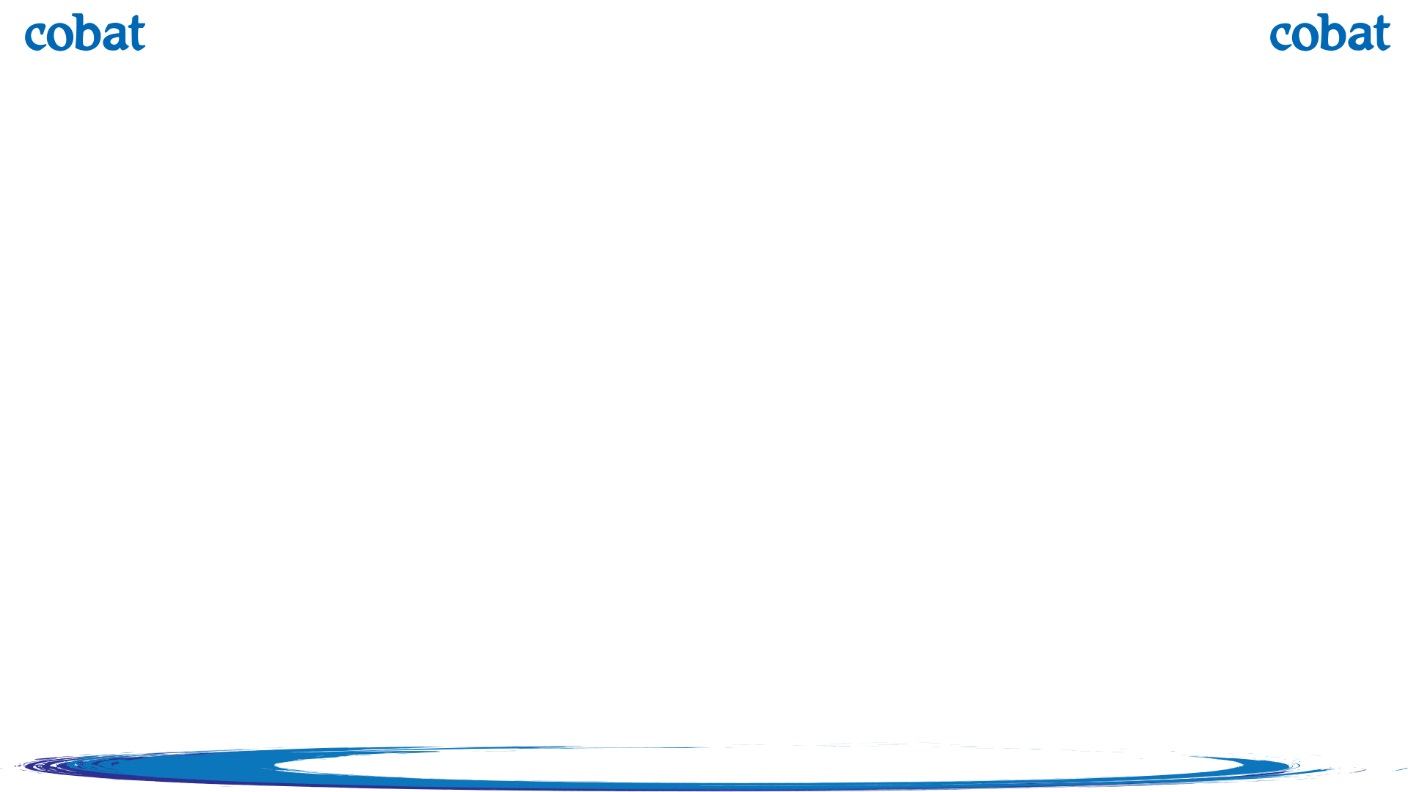 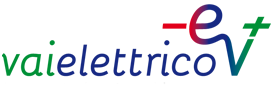 Andamento del mercato dei veicoli PHEV
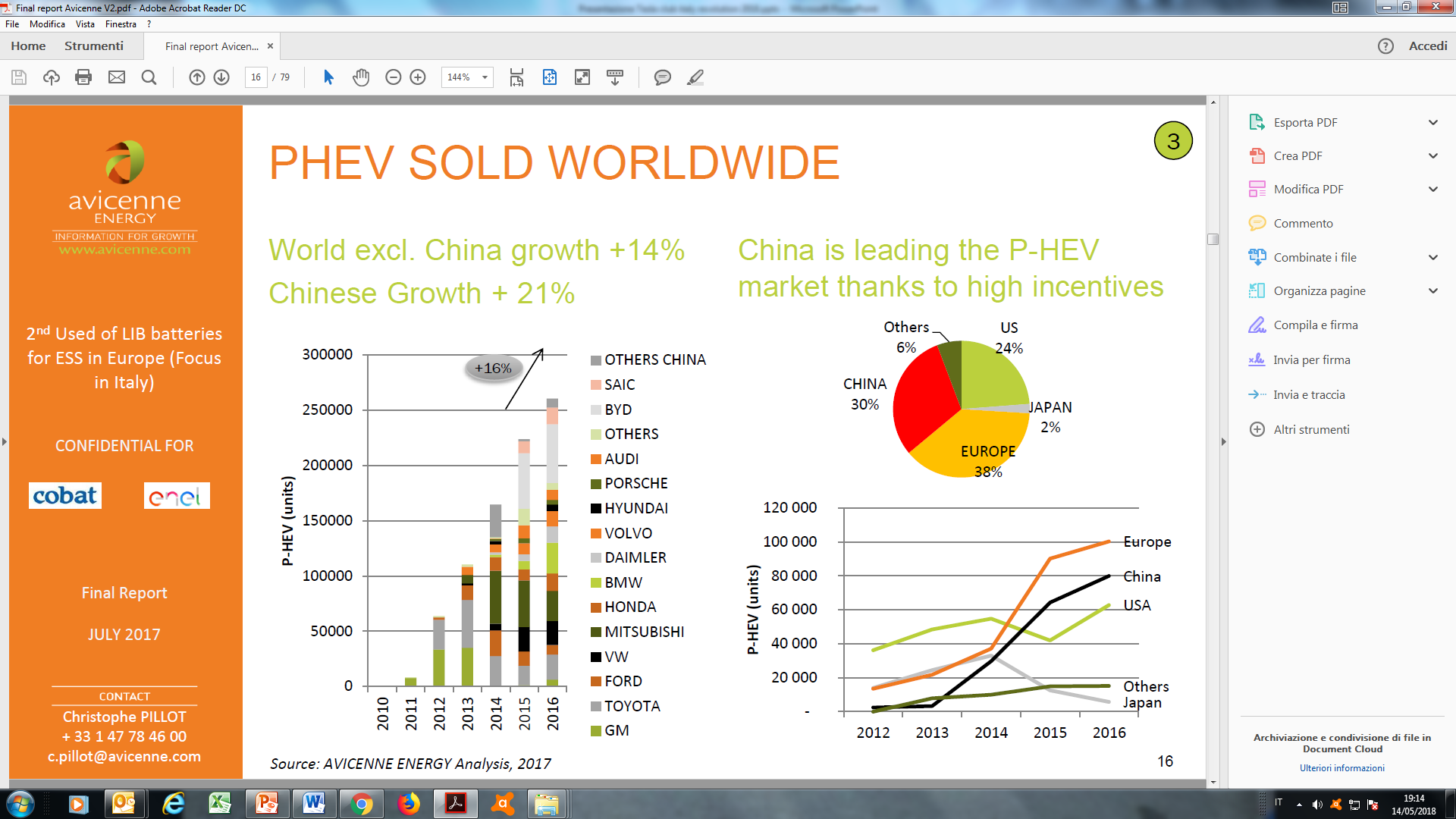 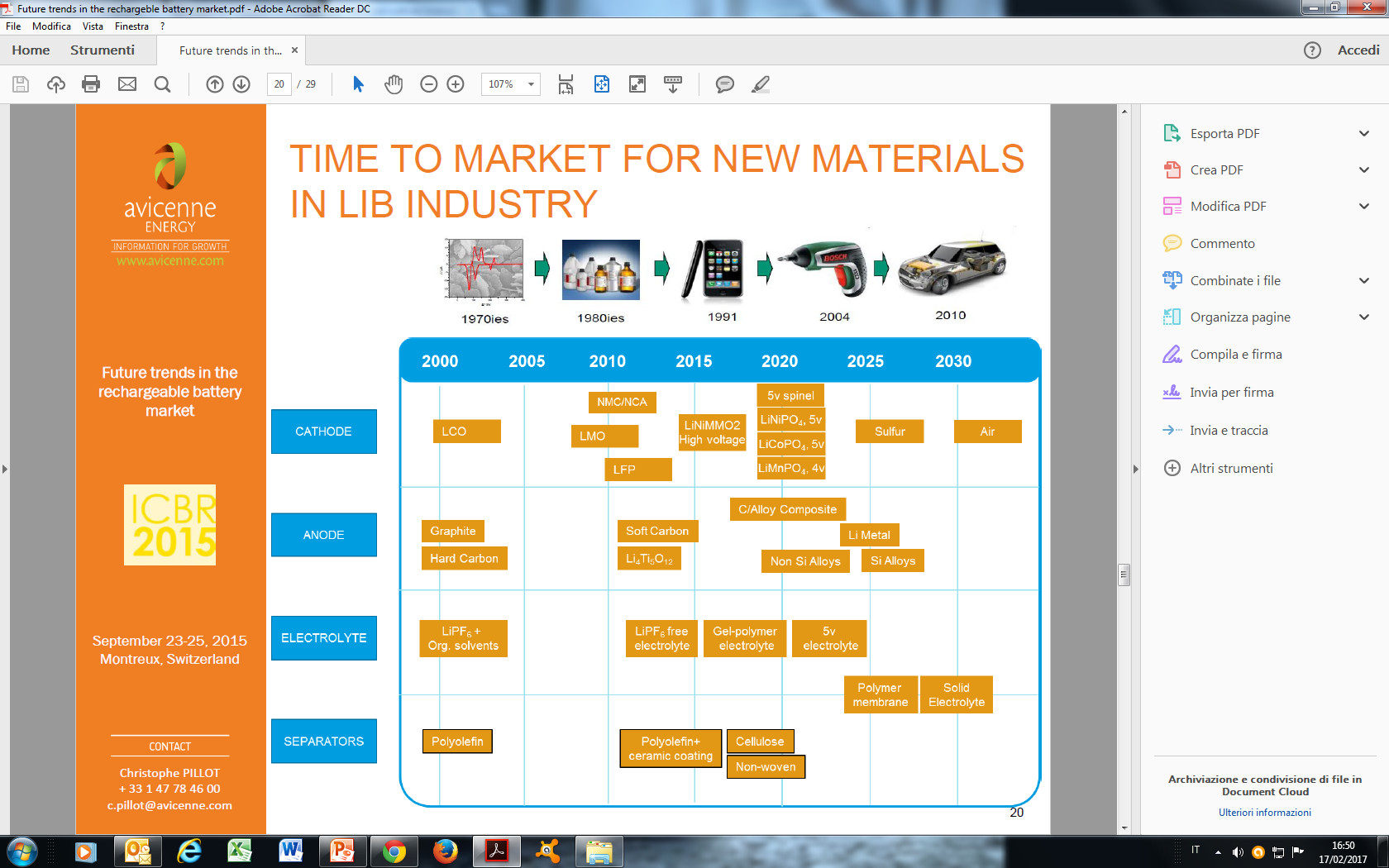 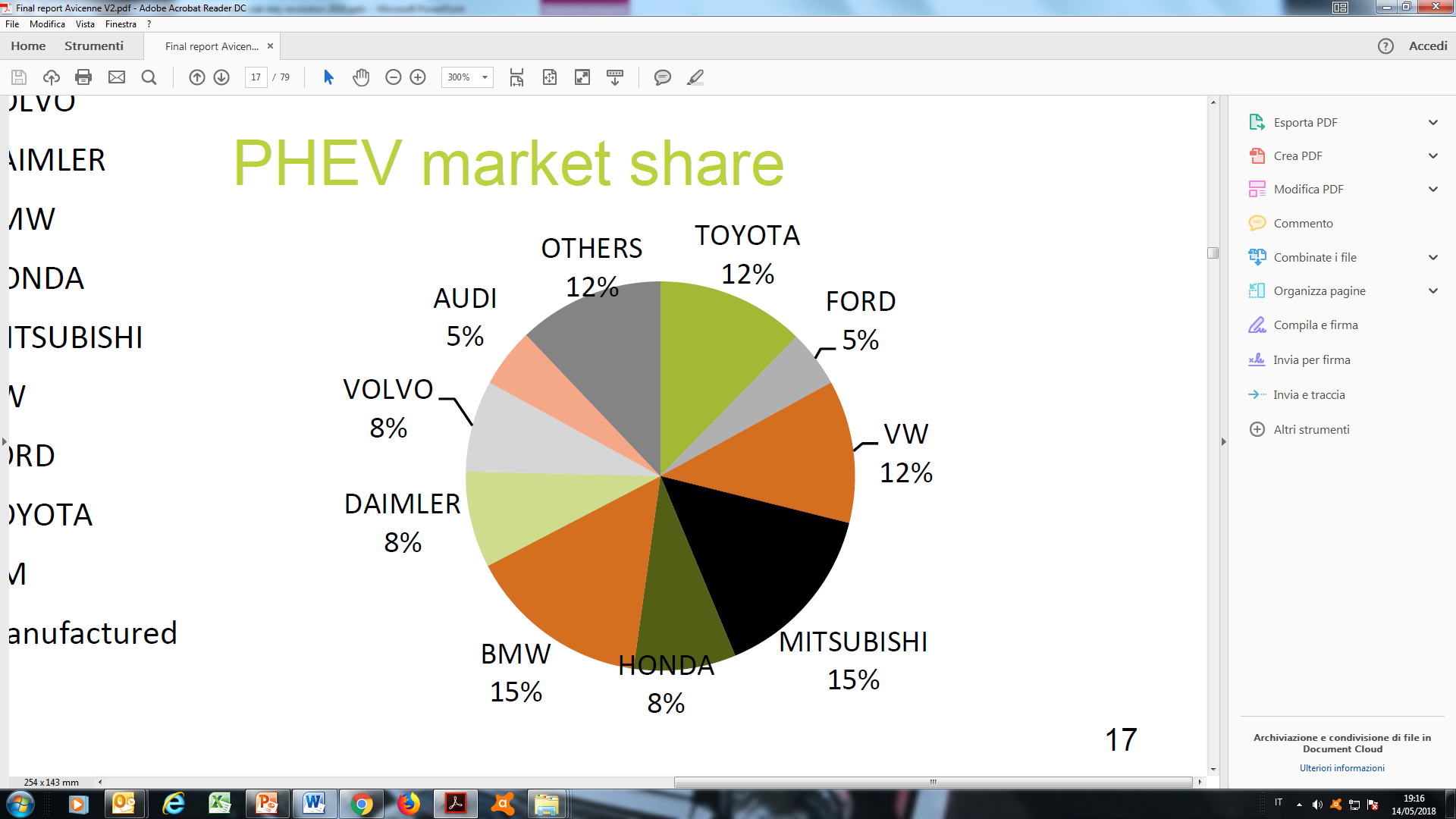 Torino, 26 novembre 2018
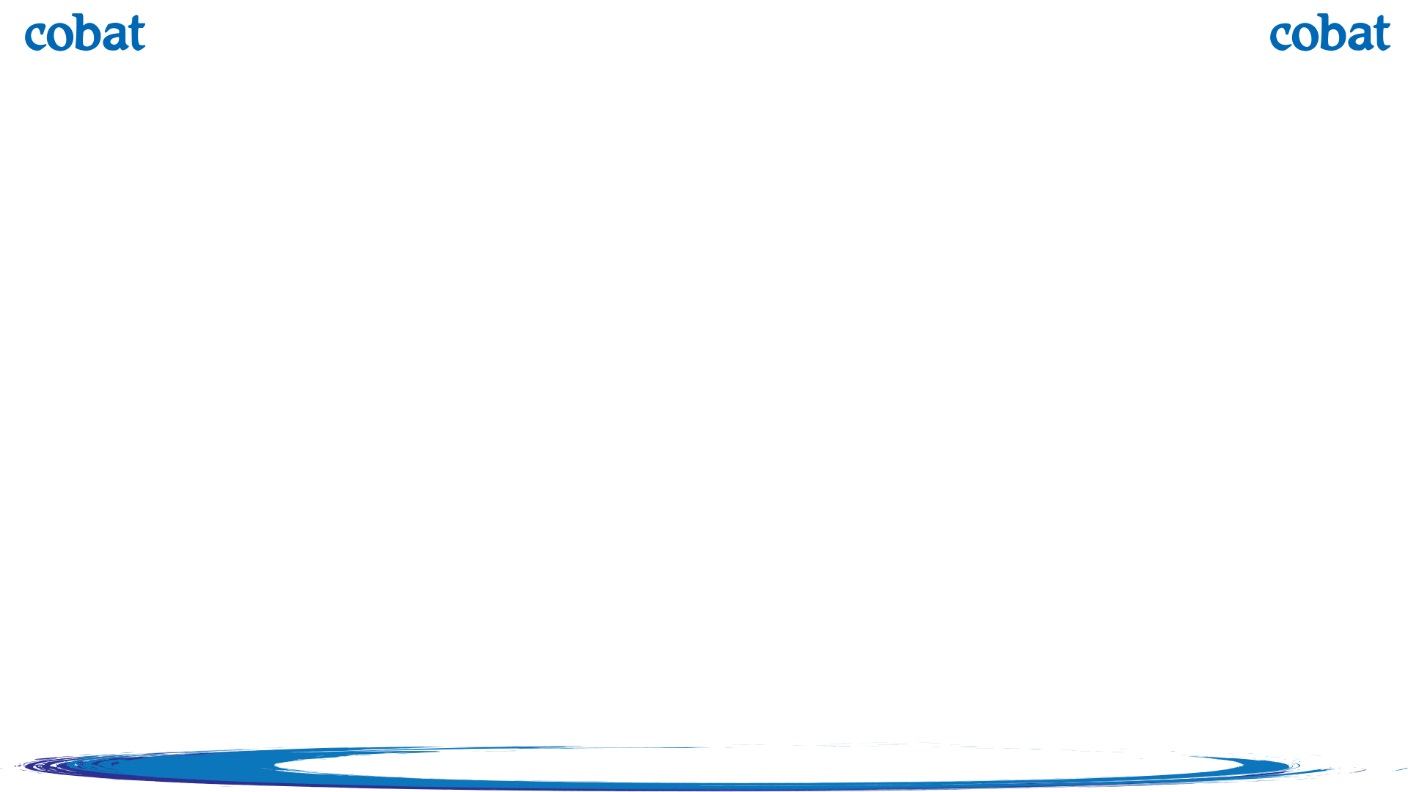 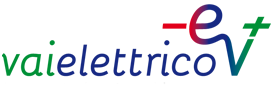 Andamento del mercato dei veicoli EV
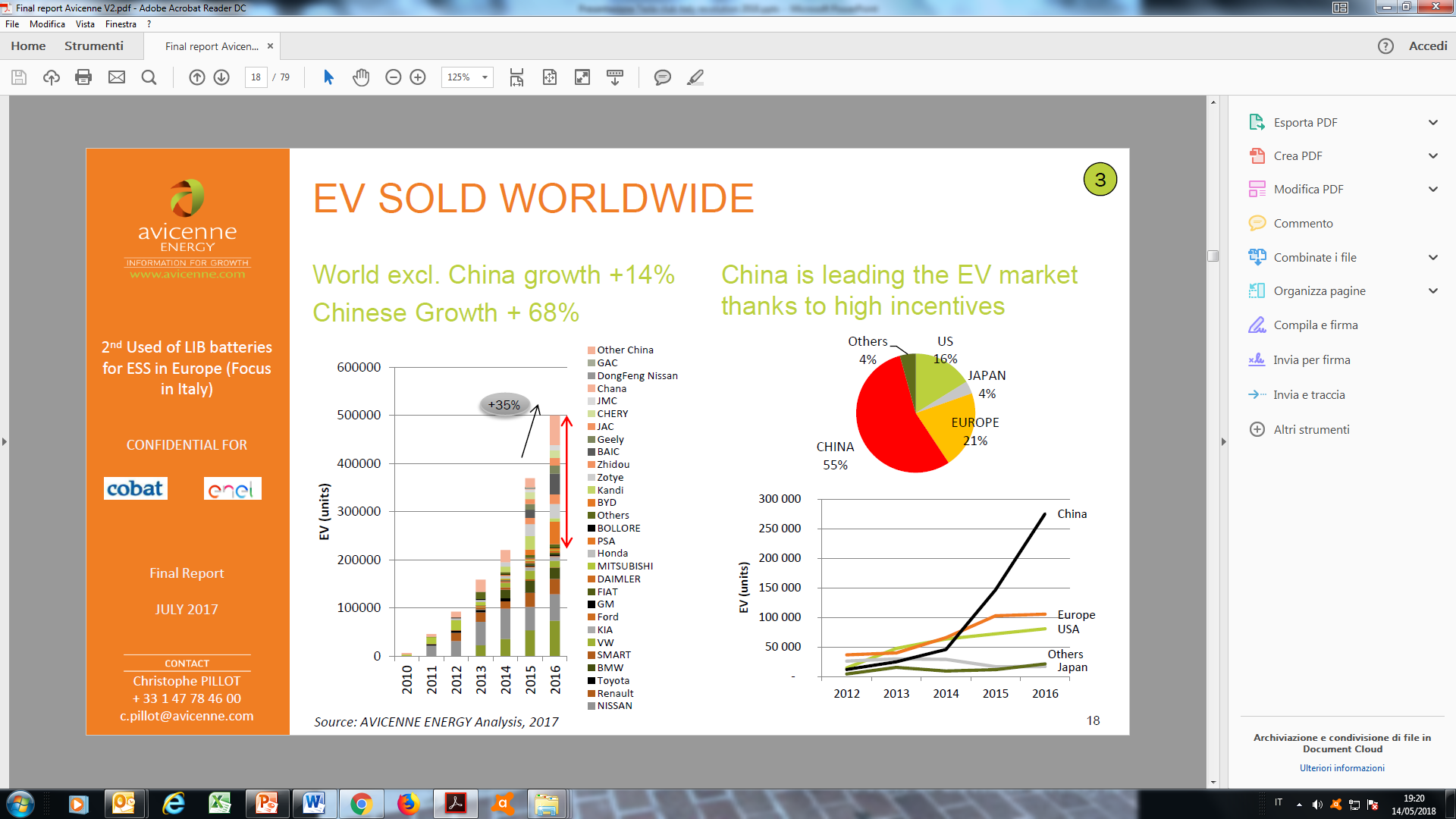 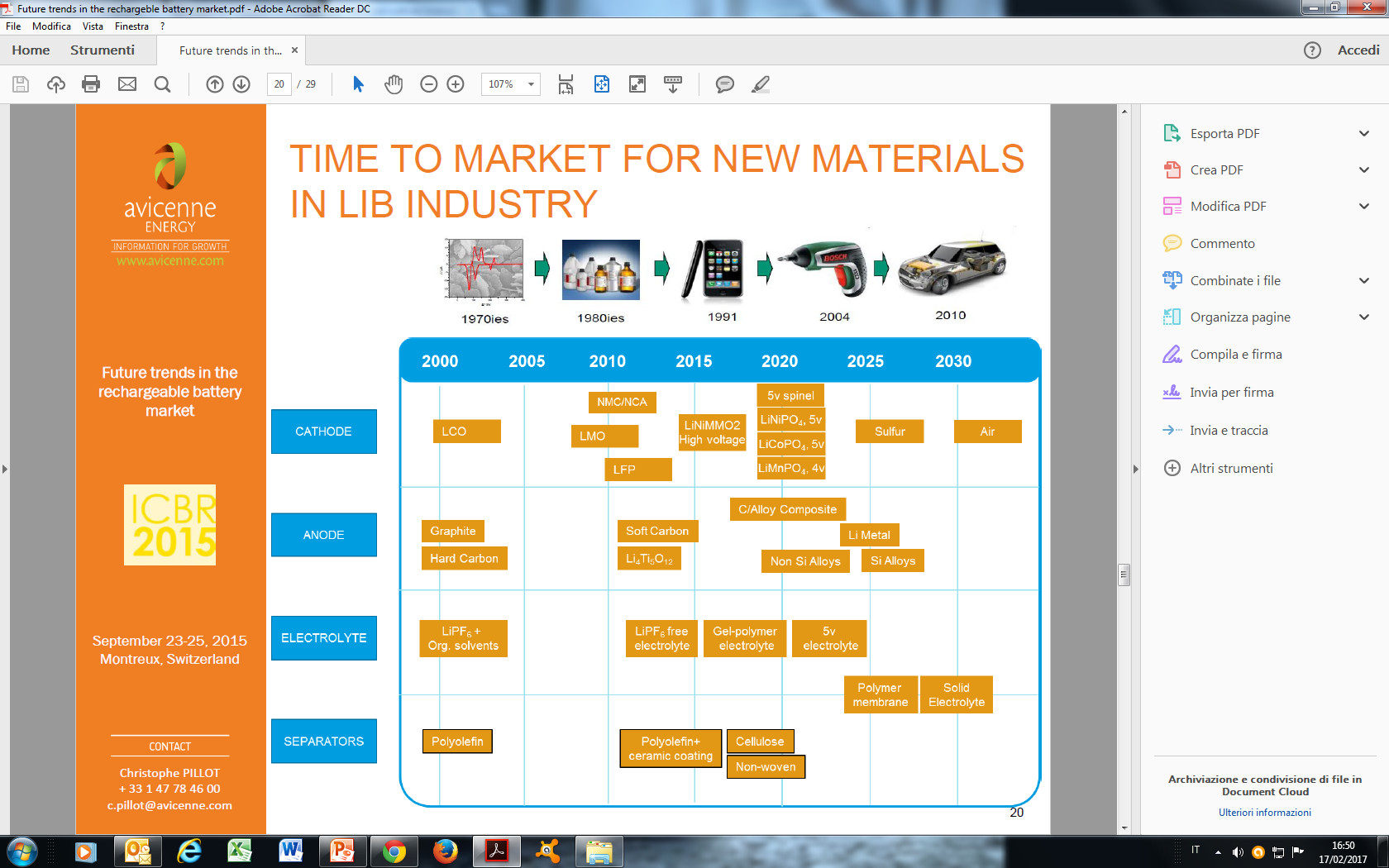 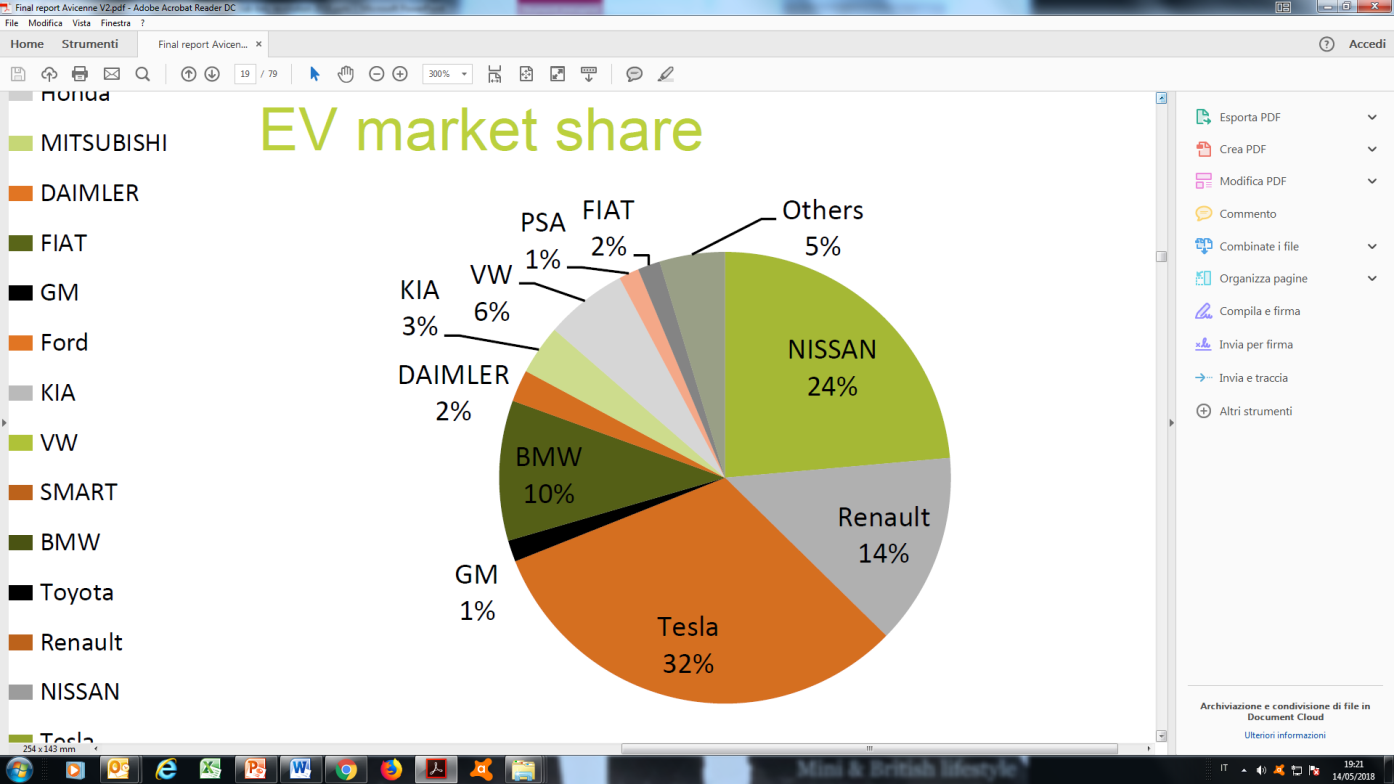 Torino, 26 novembre 2018
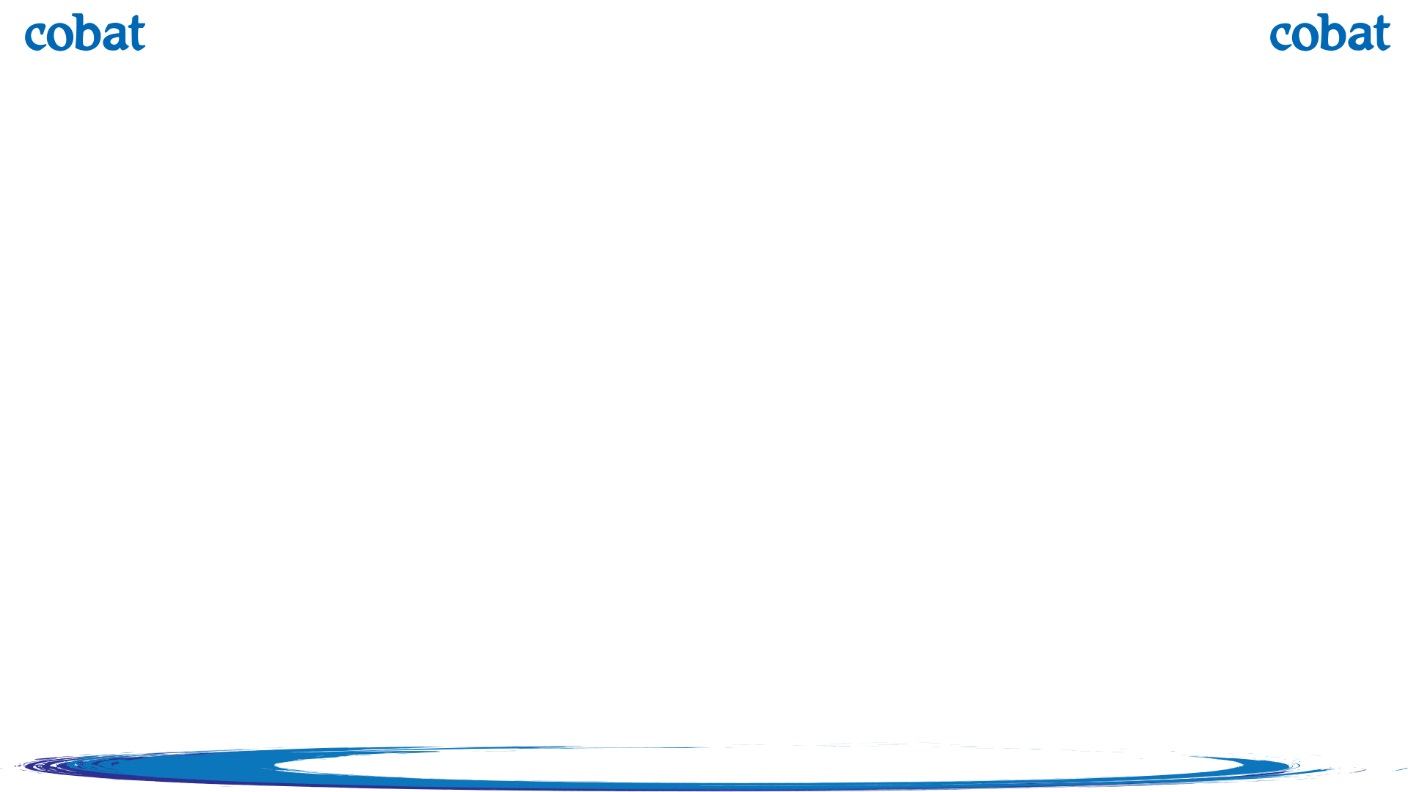 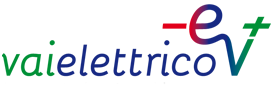 Previsione andamento del mercato 
auto ibride ed elettriche
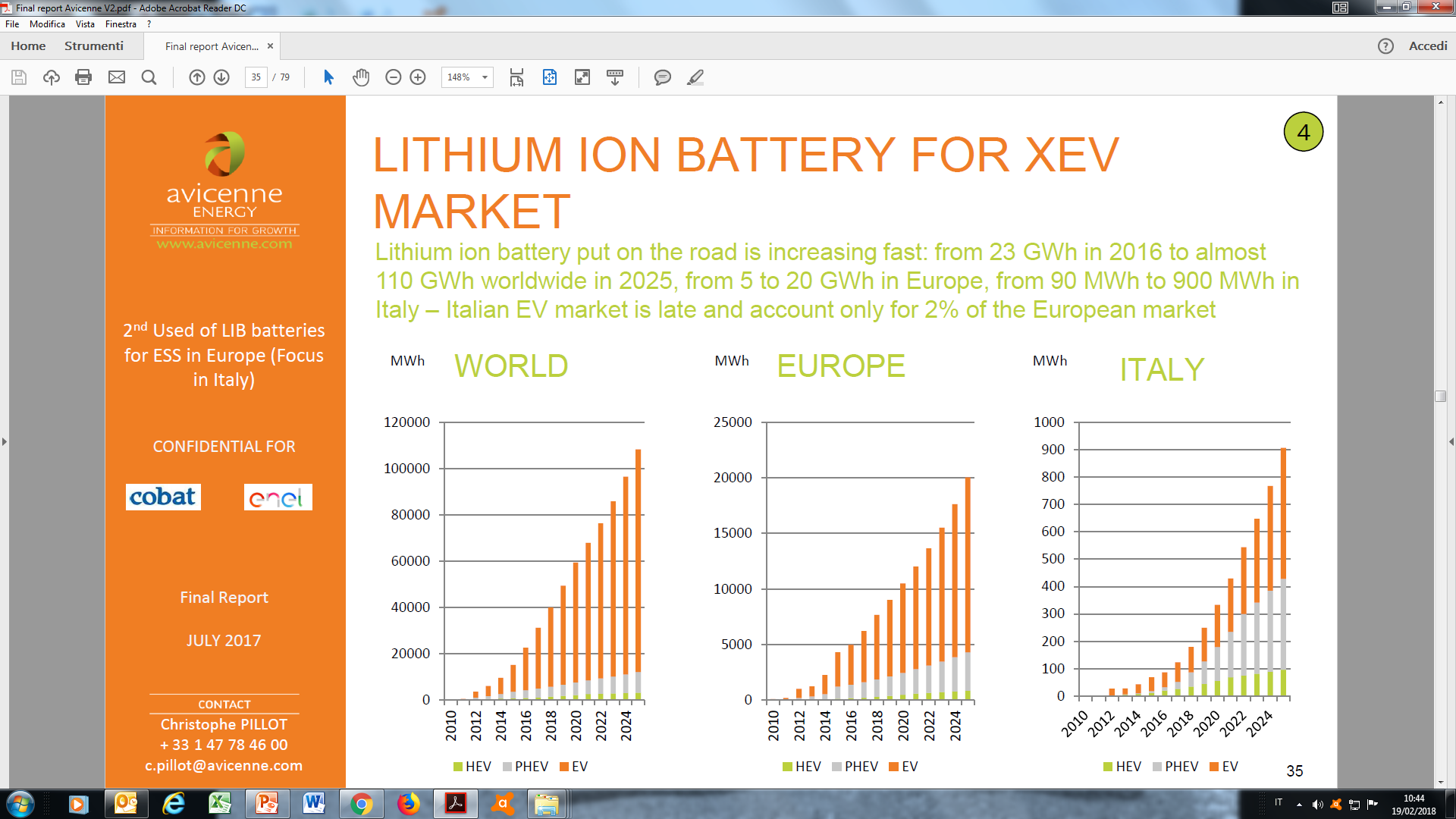 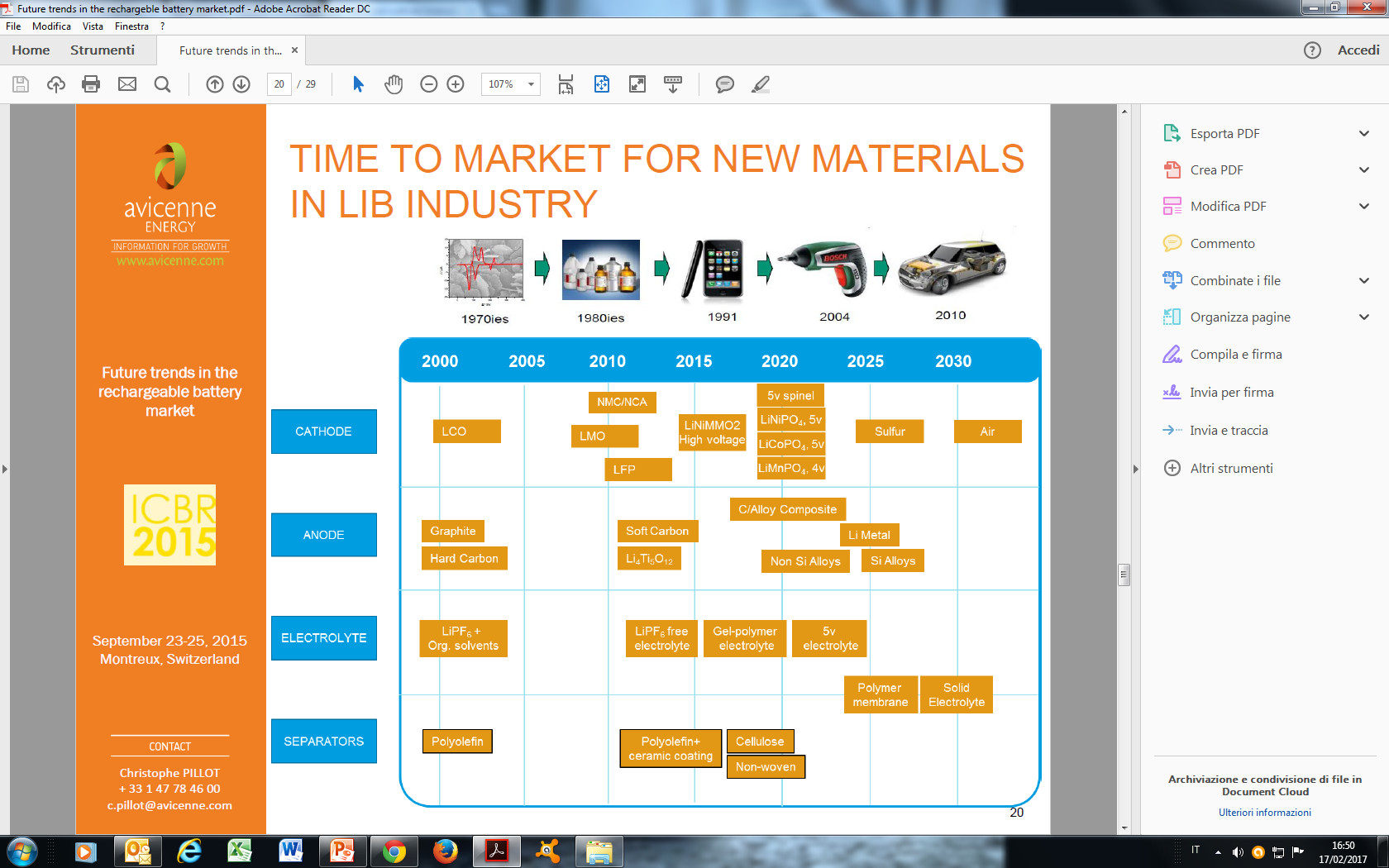 Torino, 26 novembre 2018
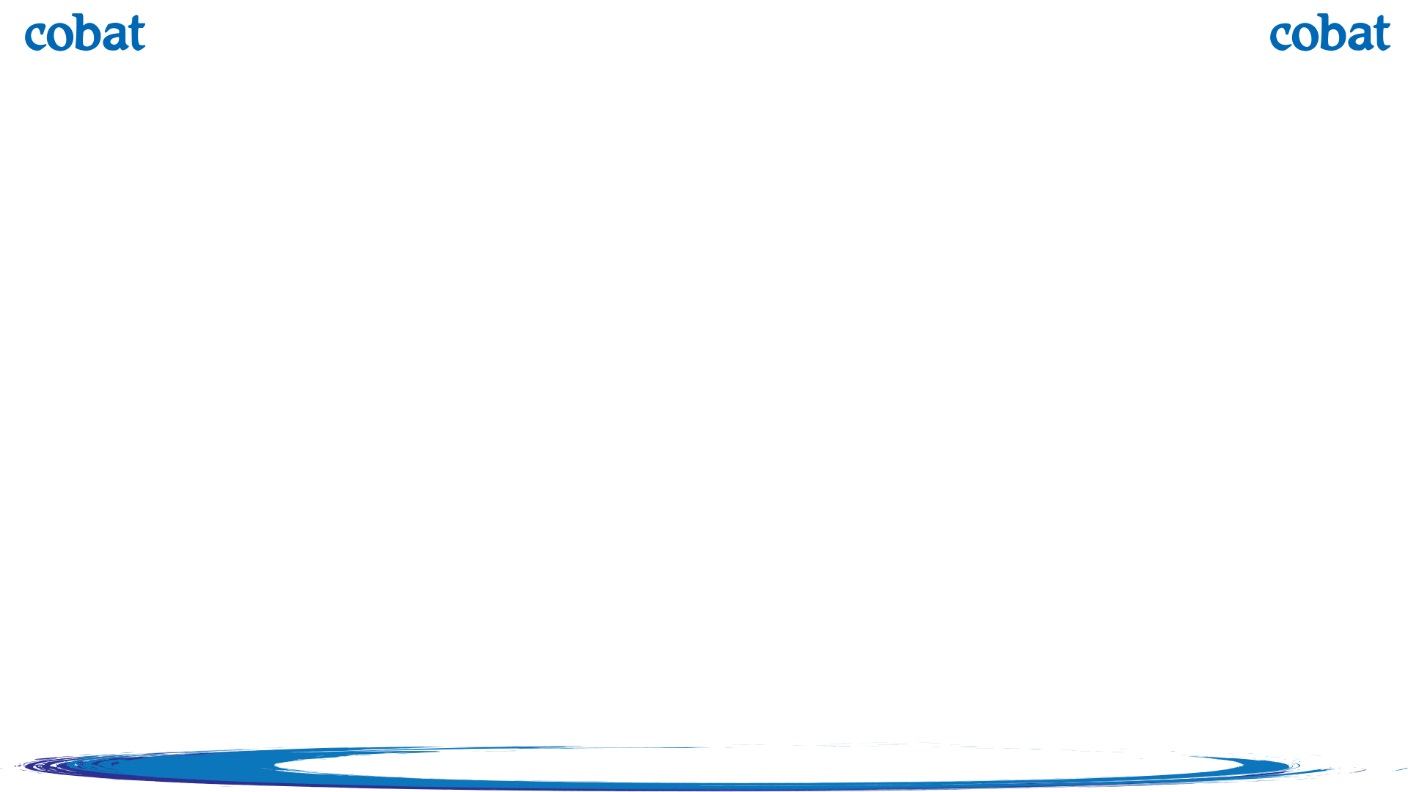 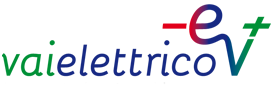 Il fine vita delle batterie al litio:
il trattamento e riciclo
Torino, 26 novembre 2018
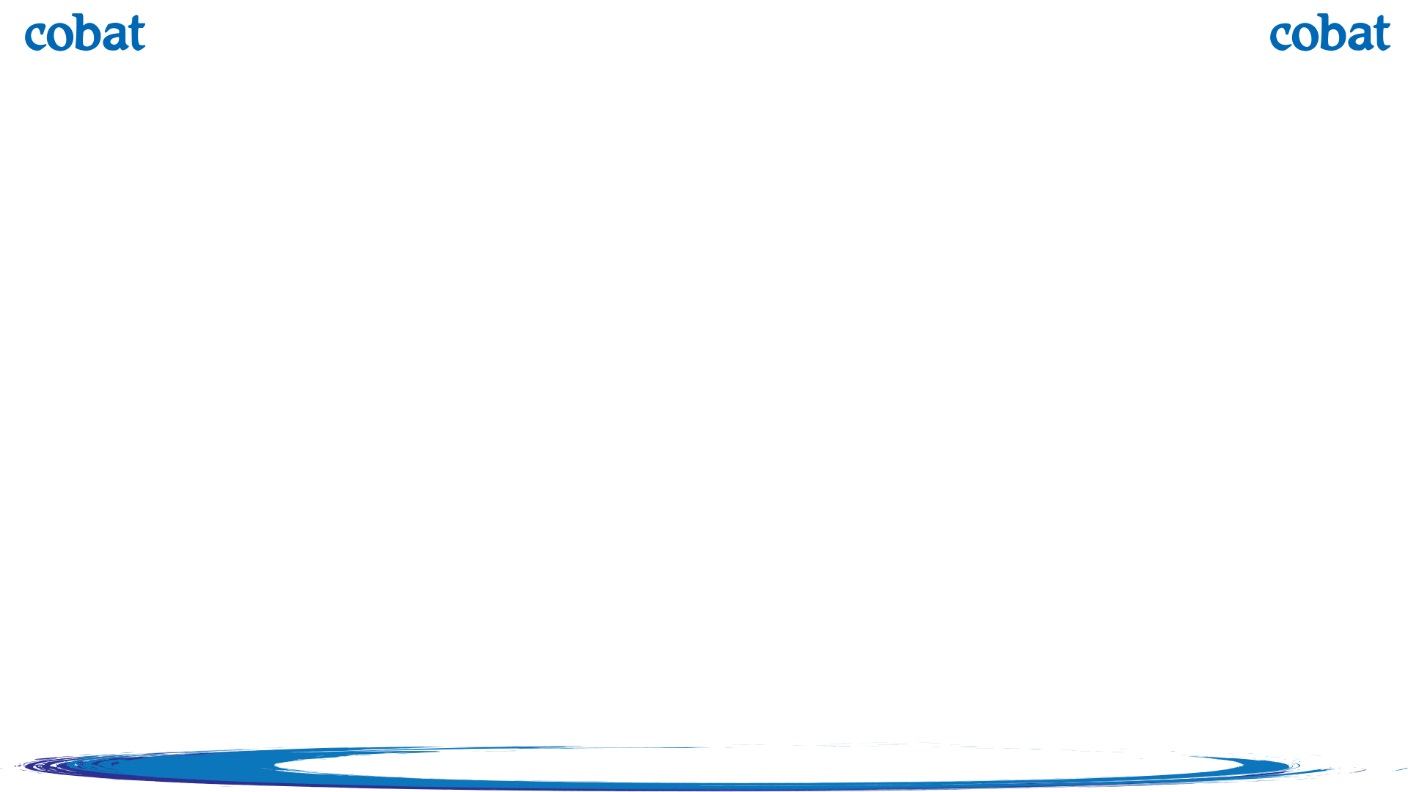 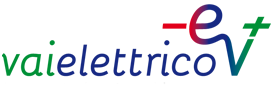 La gestione degli accumulatori al litio ione XEV:
Il trattamento e riciclo
Al momento, in Italia, non esistono impianti per il trattamento ed il recupero delle batterie agli ioni di litio; debbono necessariamente essere inviate presso impianti esteri.
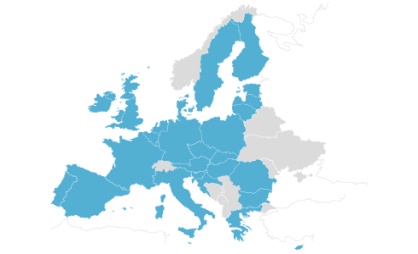 PP
FP
FP
IL NETWORK EUROPEO
PP
PP
FP
FP
FINAL PLANT
PP
PREPARATION PLANT
PP
PP
PP
Torino, 26 novembre 2018
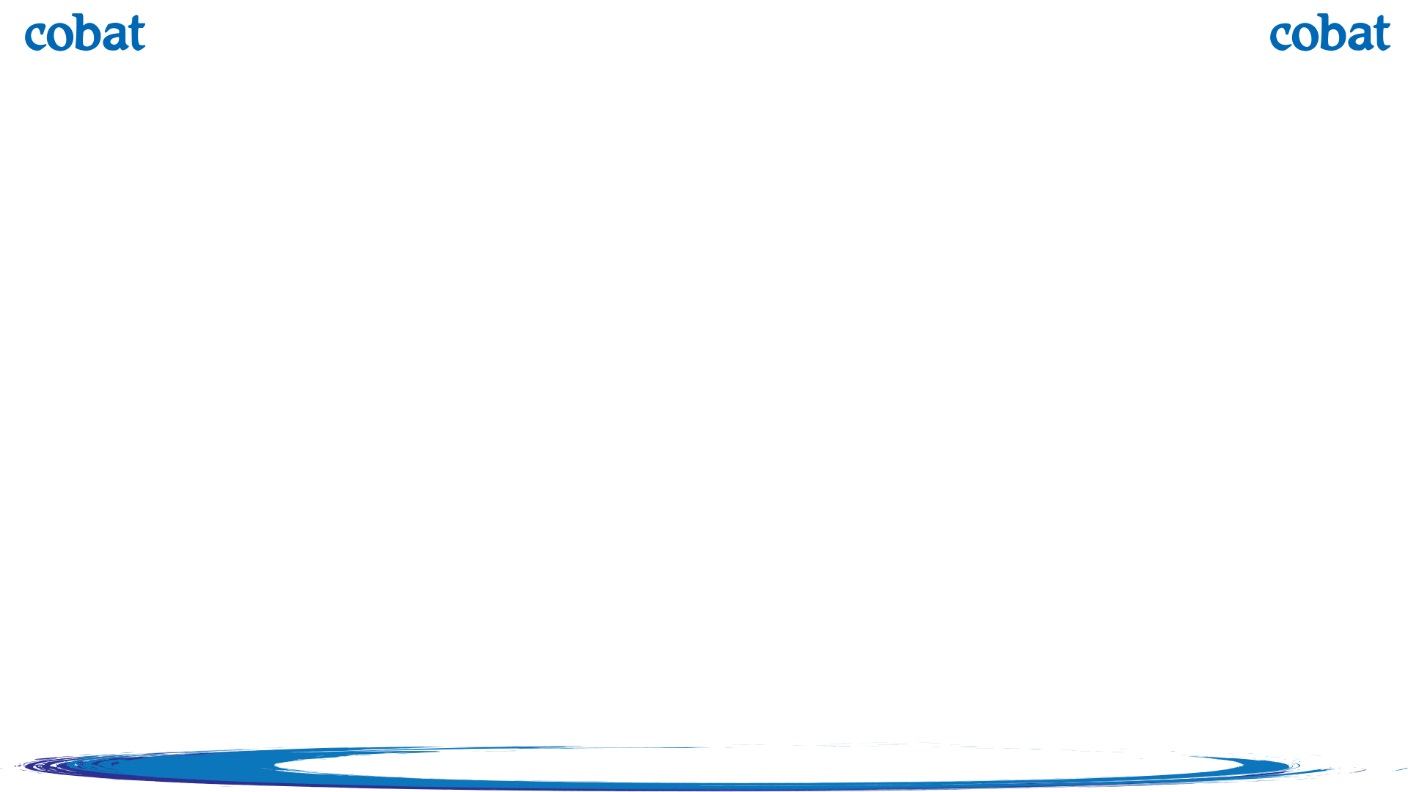 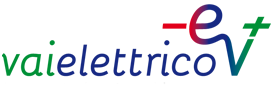 La gestione degli accumulatori al litio ione XEV:
Il trattamento e riciclo
Costi attuali di trattamento e riciclo praticati dagli impianti Europei
(tecnologie pirometallurgica/idrometallurgica):
Incidenza dei parametri fondamentali per il calcolo del Costo di Trattamento finale: 
CHIMICA delle celle (>60%)
Ore/uomo per disassembl./Scarica(>30 %) 
Materiali NON recuperabili (>5%)
Metalli oggetto di recupero:
Cobalto
Alluminio
Rame
Nichel
Manganese
- no Litio!
Torino, 26 novembre 2018
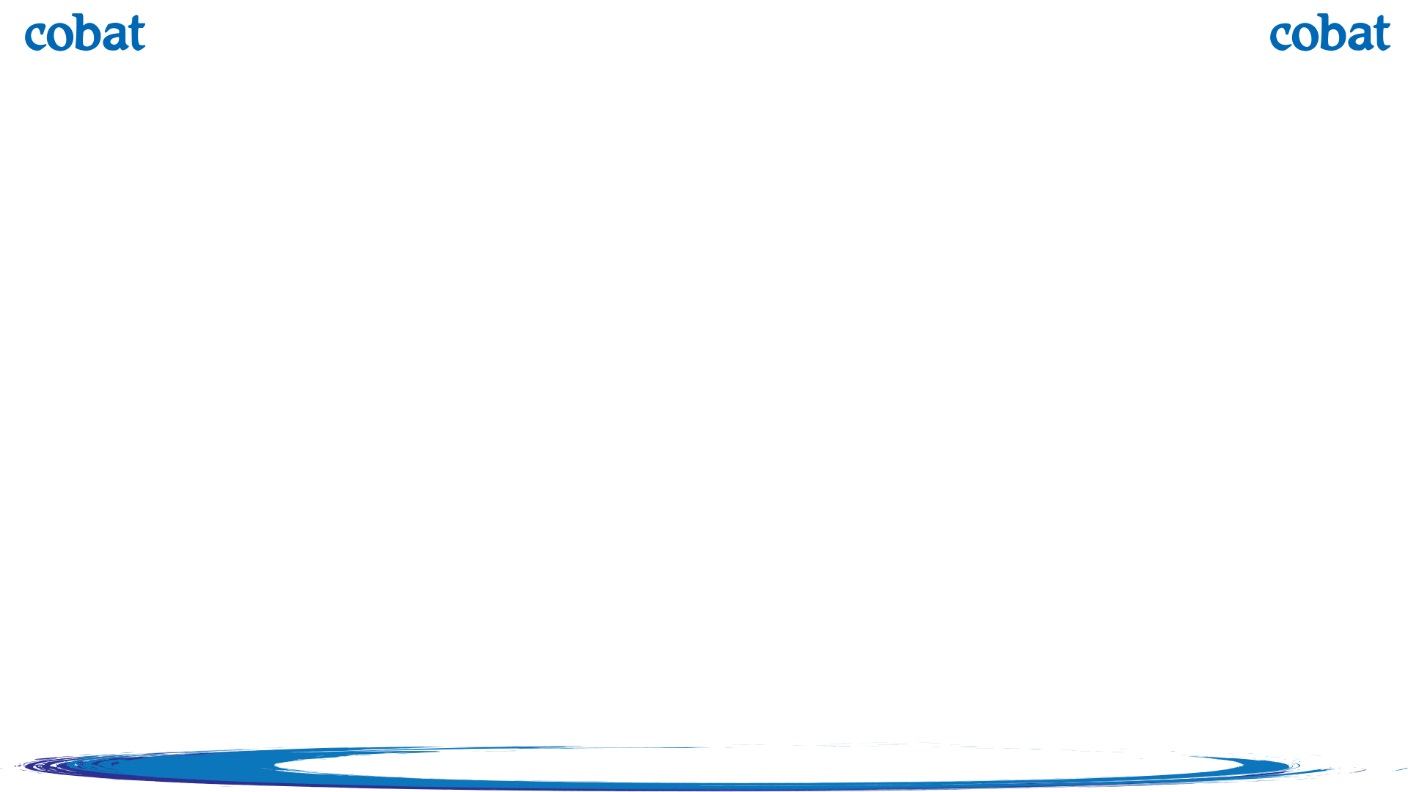 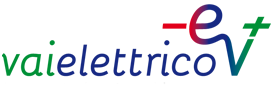 Il fine vita delle batterie al litio
delle auto elettriche:

opportunità del loro riutilizzo 
per applicazioni nello storage
Torino, 26 novembre 2018
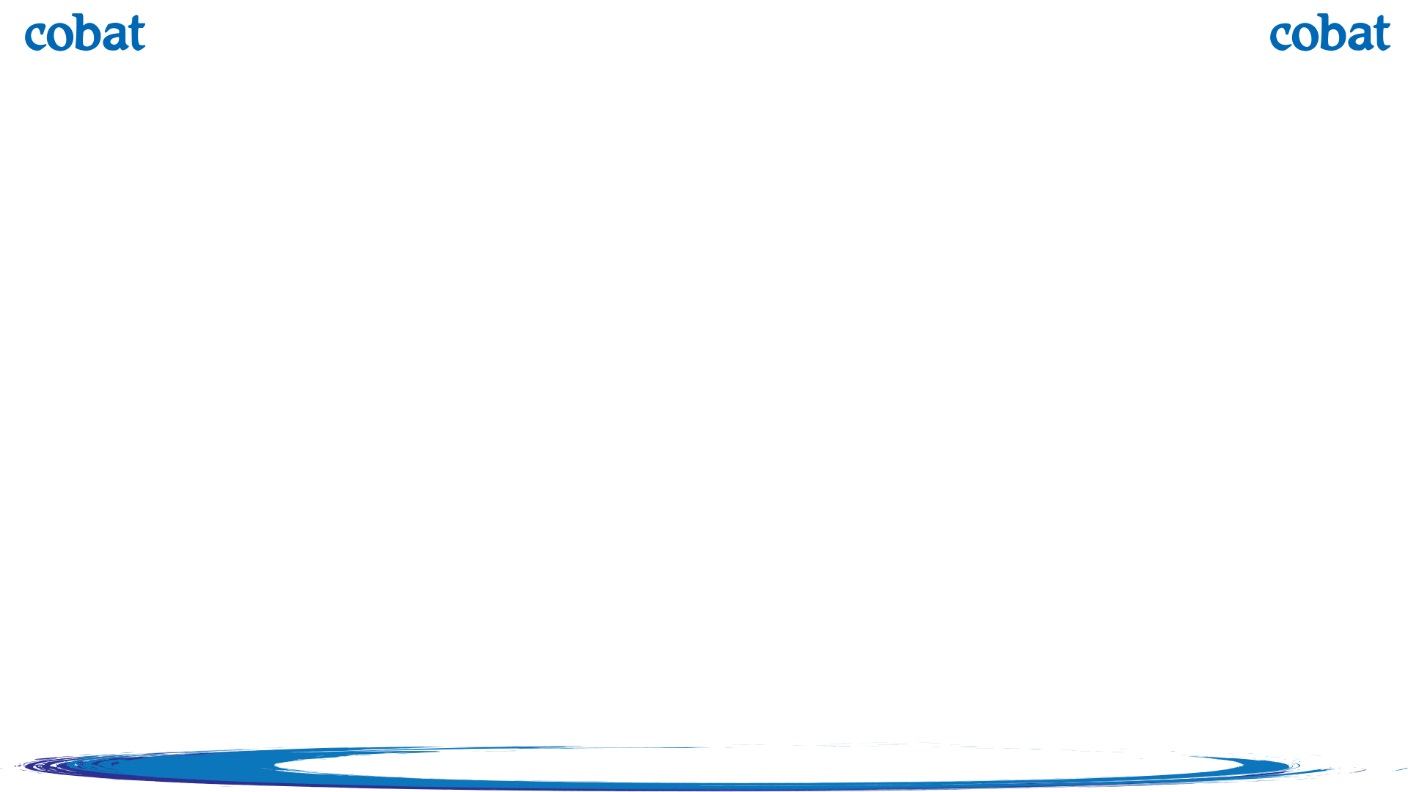 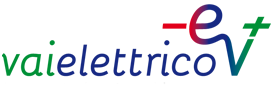 L’opportunità del «second life»
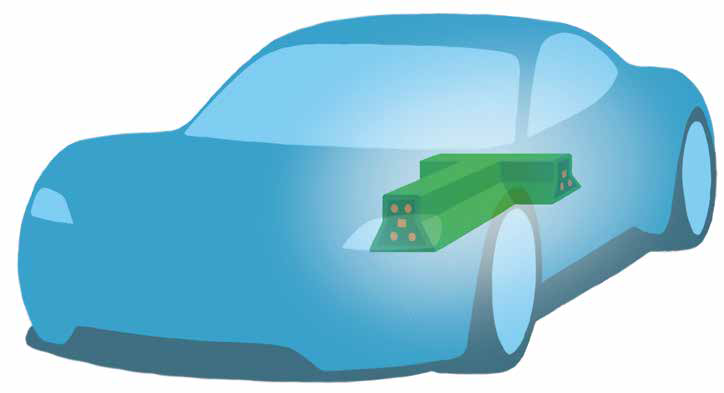 La batteria di un veicolo elettrico, quando giunge a fine vita, può avere una capacità di carica residua pari anche al 70-75%.
La batteria quindi, anche se non può più soddisfare l’esigenza di potenza del veicolo, può ancora essere utilizzata per applicazioni secondarie, in particolare negli impianti di storage elettrico.
Lo storage elettrico è un tema di importanza cruciale per lo sviluppo della produzione di energia da fonte rinnovabile, e quindi un driver fondamentale per le politiche di decarbonizzazione.
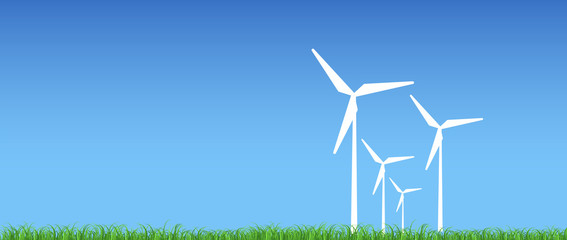 La prevista crescita della mobilità elettrica, quindi, può sostenere in modo virtuoso l’esigenza in crescita di accumulo energetico legata allo sviluppo delle fonti rinnovabili, rendendo disponibili batterie riutilizzabili per applicazioni storage.
Torino, 26 novembre 2018
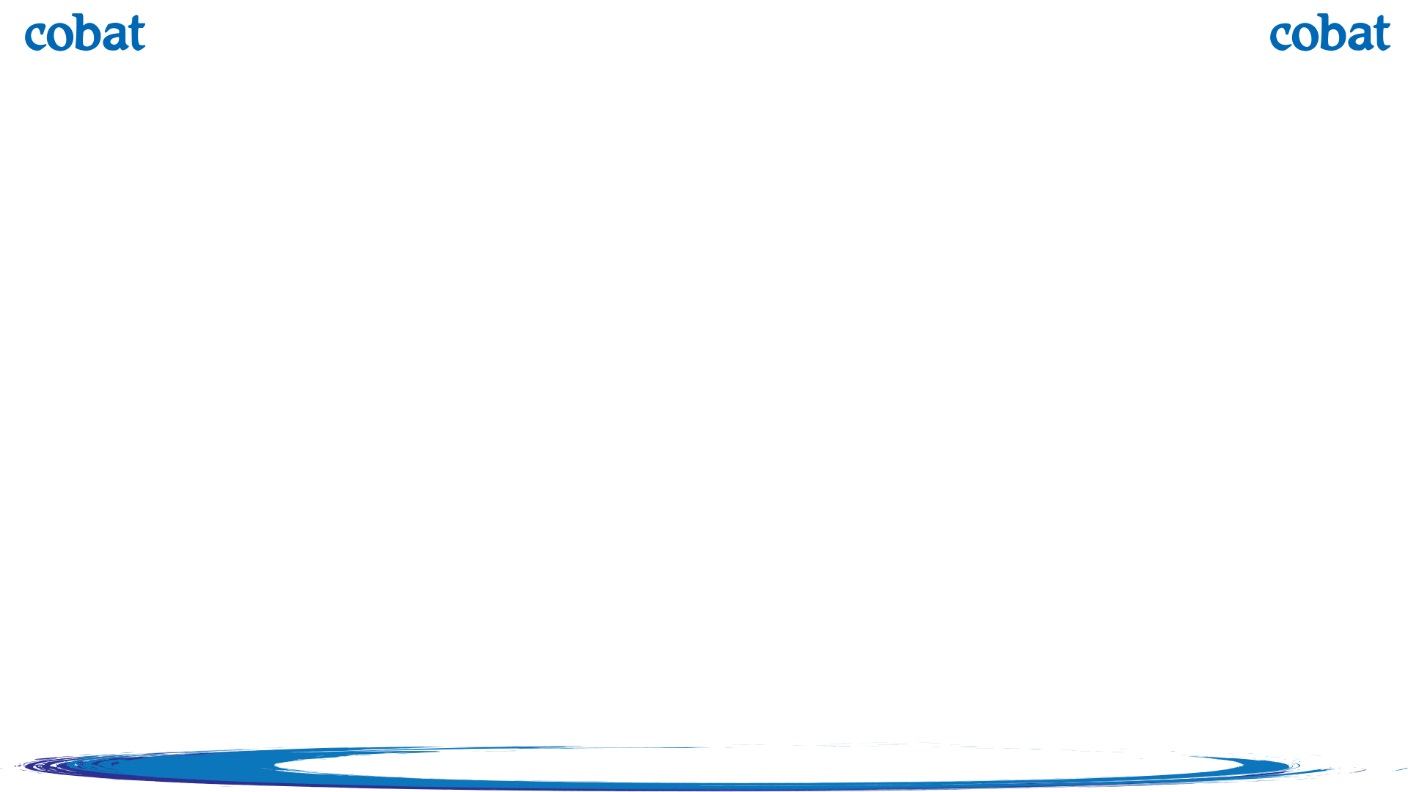 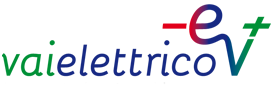 Previsione andamento del mercato in Europa 
batterie da storage
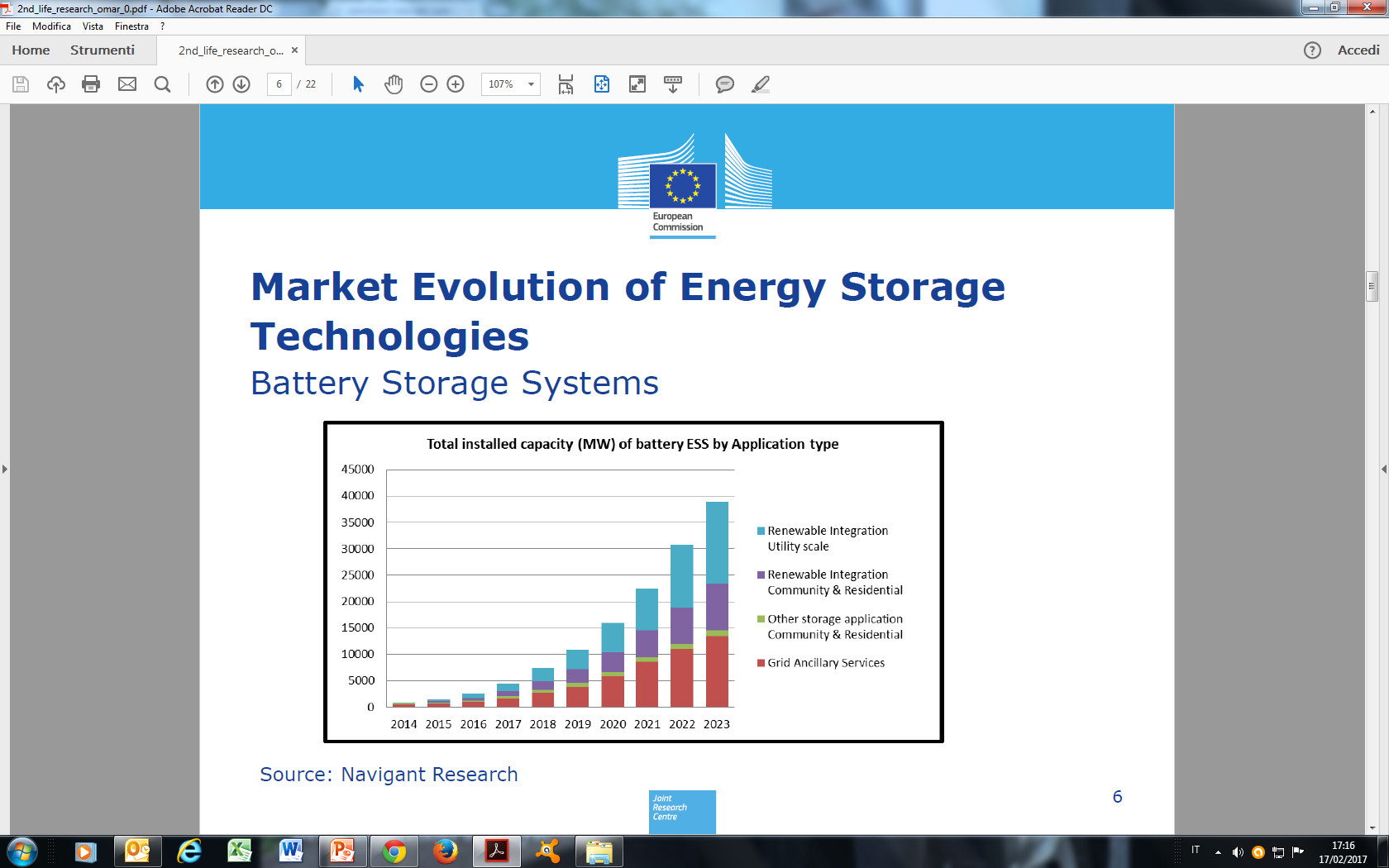 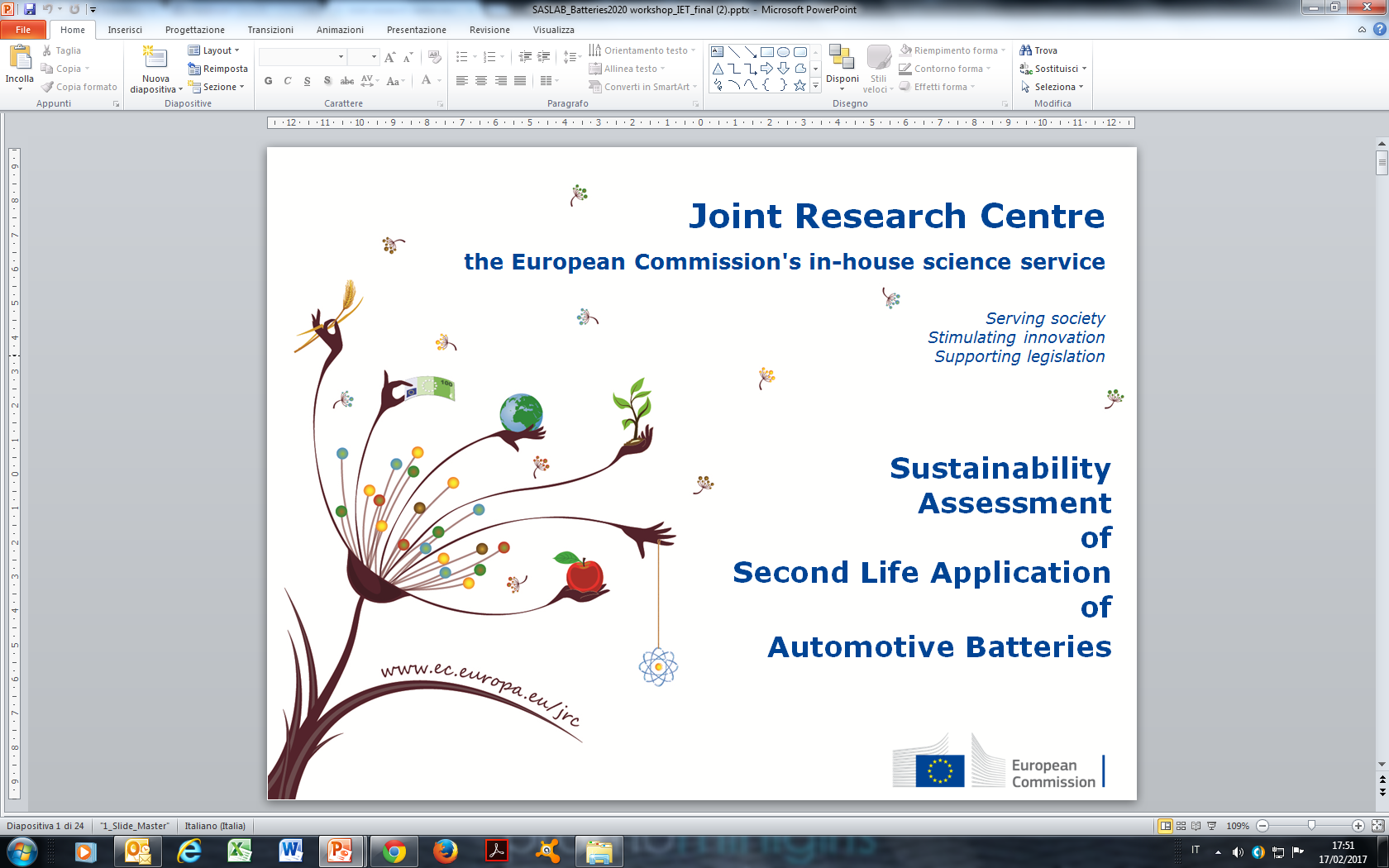 Fonte: Joint Research Centre – Commissione Europea
Torino, 26 novembre 2018
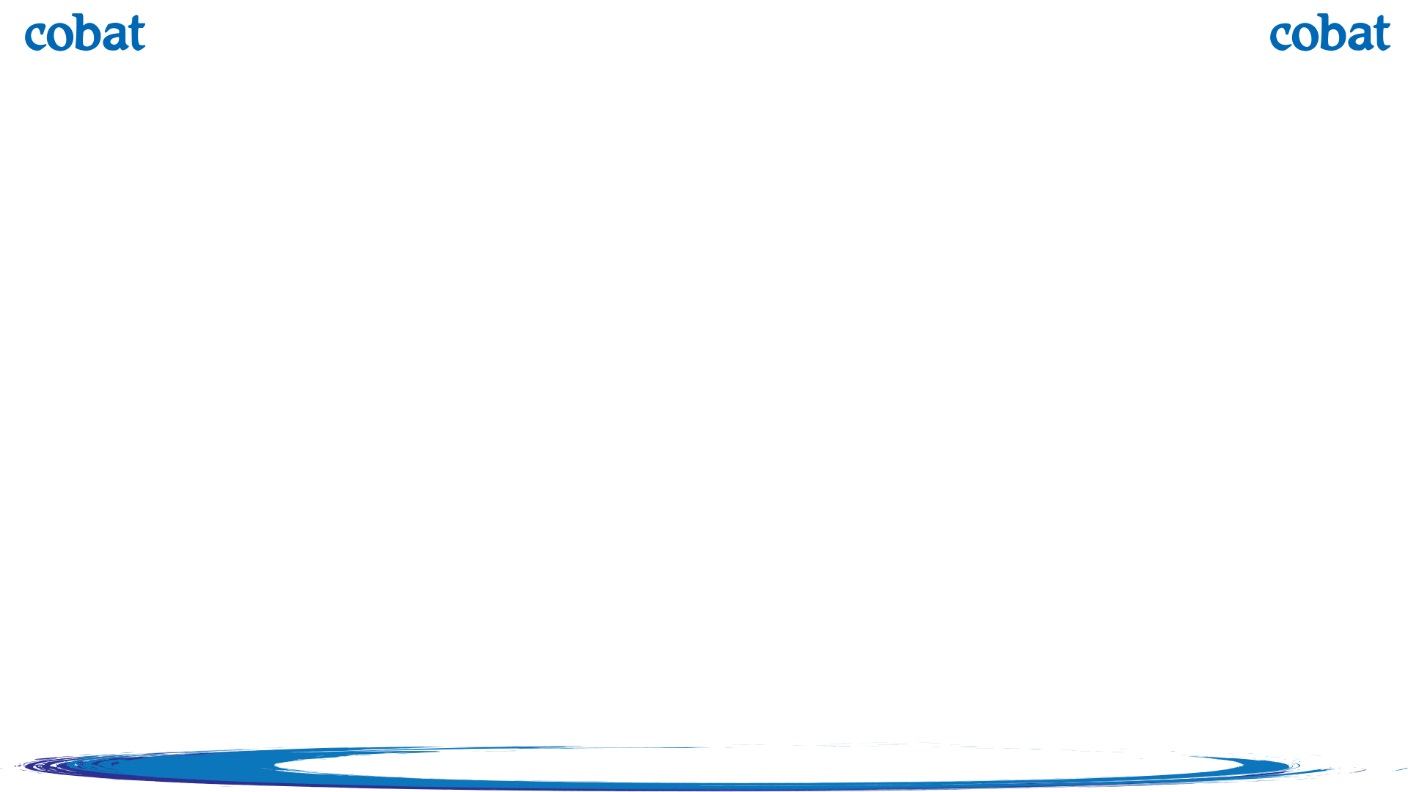 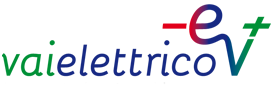 L’opportunità del «second life»
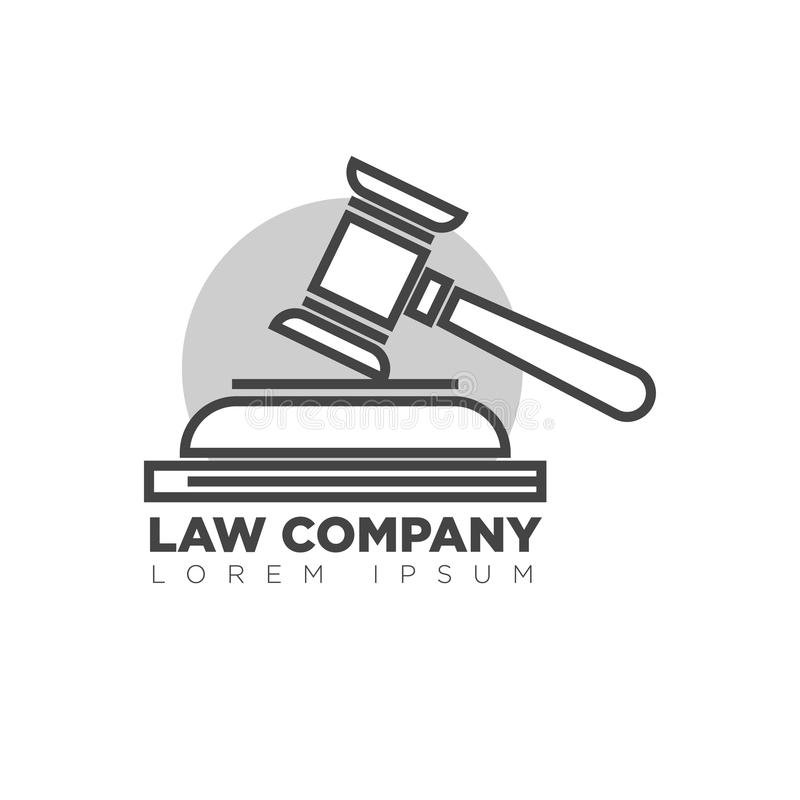 Al momento il riutilizzo delle batterie dei veicoli elettrici per applicazioni secondarie non è legislativamente regolamentato.
La Direttiva Europea che attualmente disciplina la gestione del fine vita delle pile e degli accumulatori è la 2006/66/CE. Essa è ormai obsoleta ed è attualmente in fase di revisione da parte della Commissione Europea.
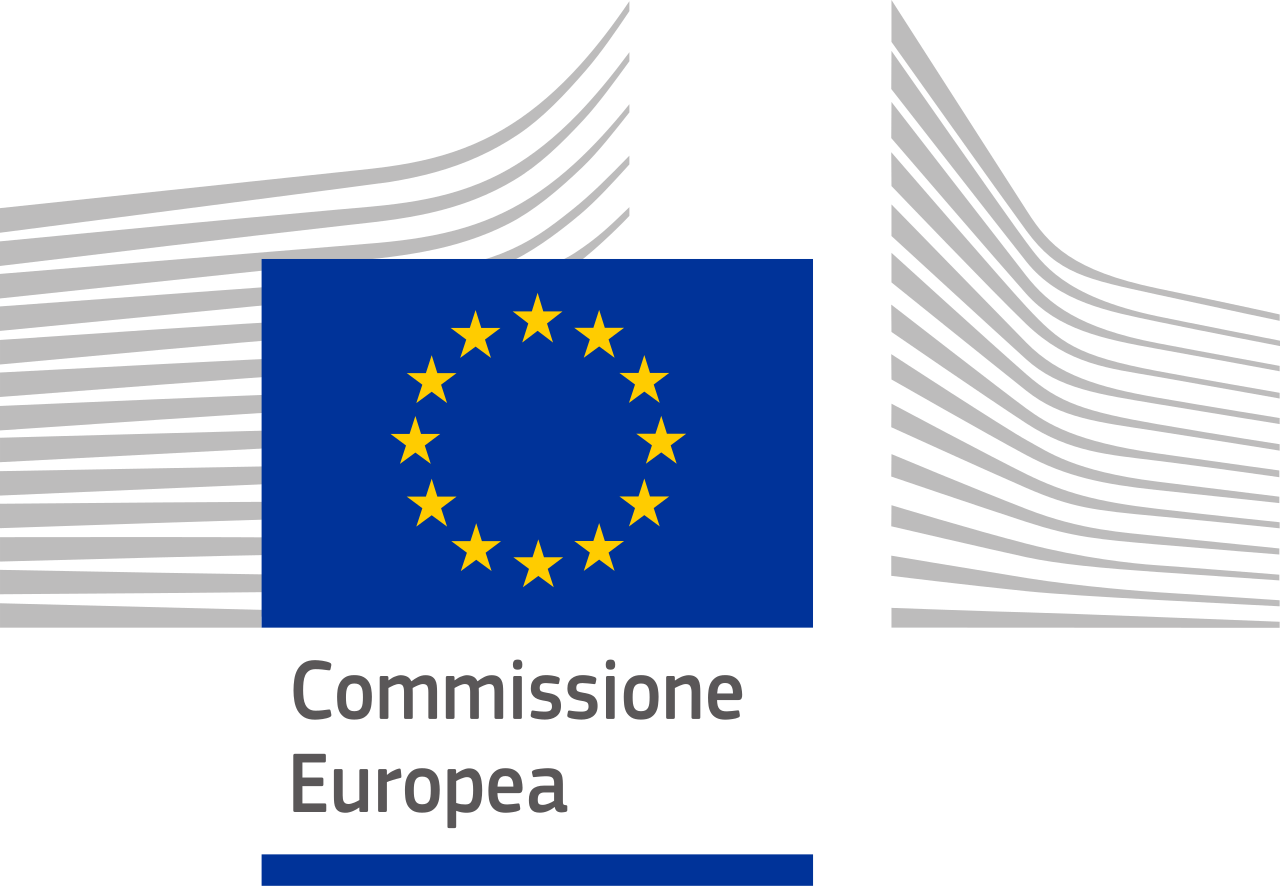 Il tema del «second life» e della sua regolamentazione è all’attenzione del legislatore, in particolare per disciplinare i seguenti aspetti principali:
Standardizzazione dei criteri in base ai quali stabilire in quali condizioni una batteria dismessa da un veicolo elettrico possa essere destinata ad applicazioni secondarie;
Chiarificazione di come rendere applicabile il Principio della Responsabilità Estesa sulla gestione della batteria quando diventerà rifiuto al termine del suo secondo ciclo di vita (chi ne è il responsabile? Ancora il produttore iniziale? Oppure chi reimmette su mercato la batteria per un suo riutilizzo?)
Torino, 26 novembre 2018
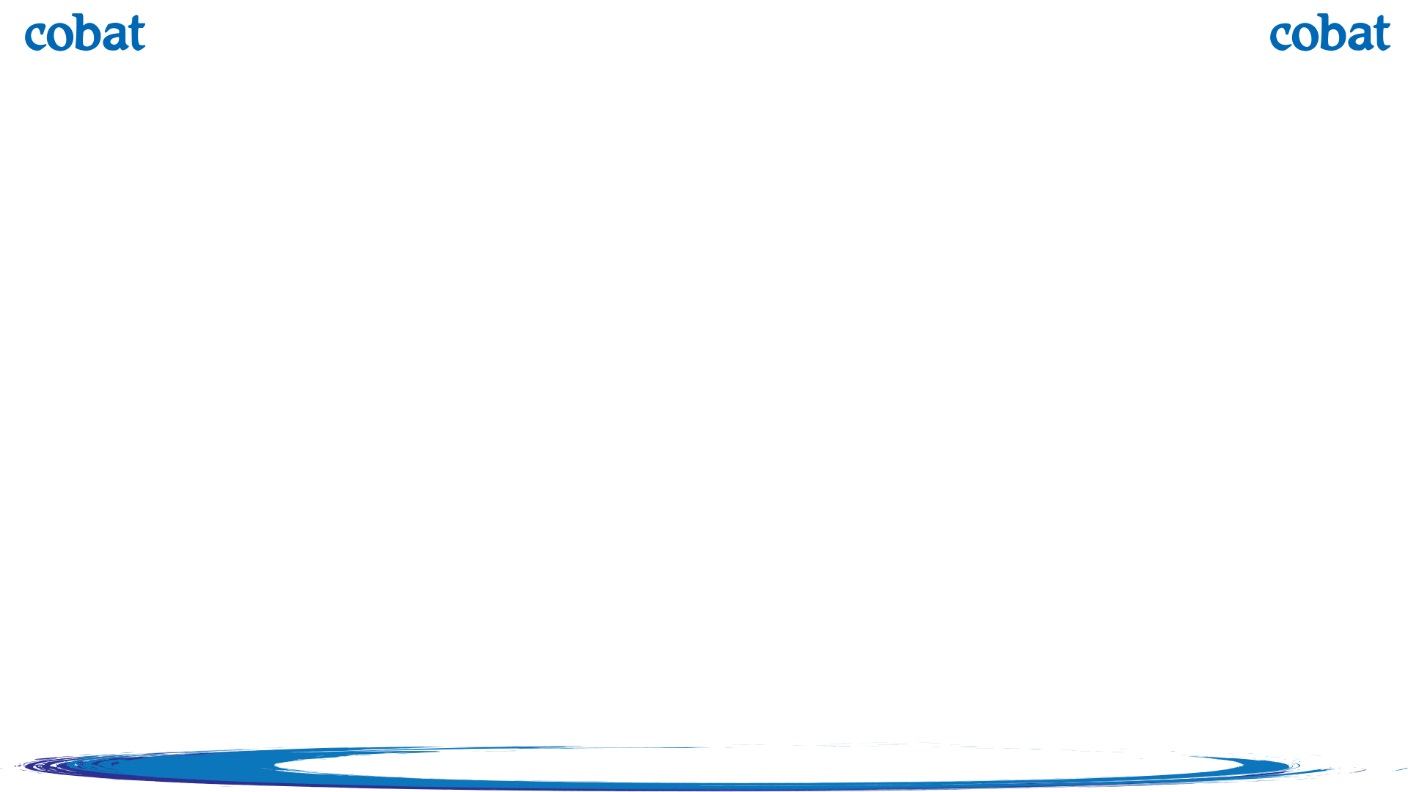 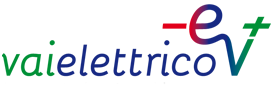 I nuovi scenari
e le nuove opportunità
Torino, 26 novembre 2018
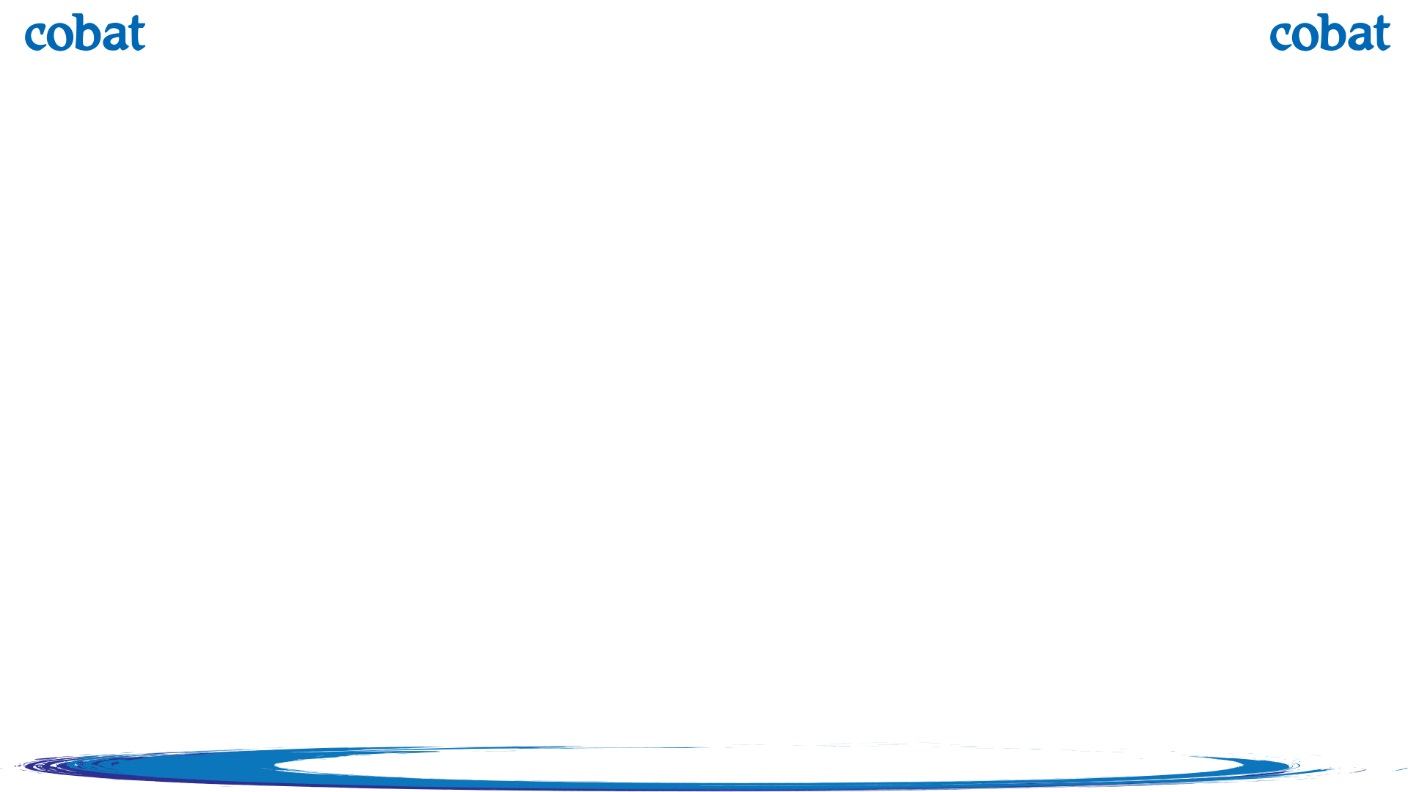 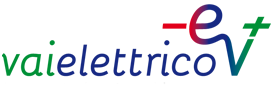 Riciclo Batterie al litio
progetto di ricerca Cobat - CNR
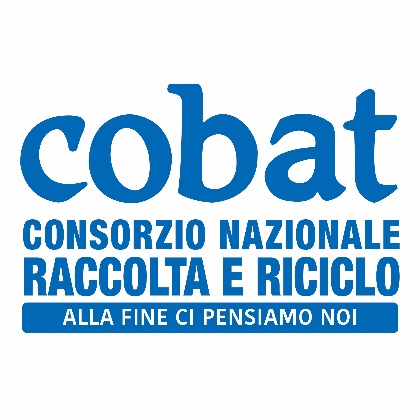 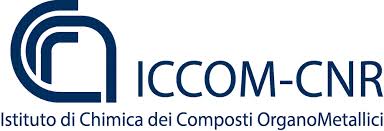 Studio per l’individuazione di una tecnologia per il corretto riciclo e recupero
degli accumulatori al litio
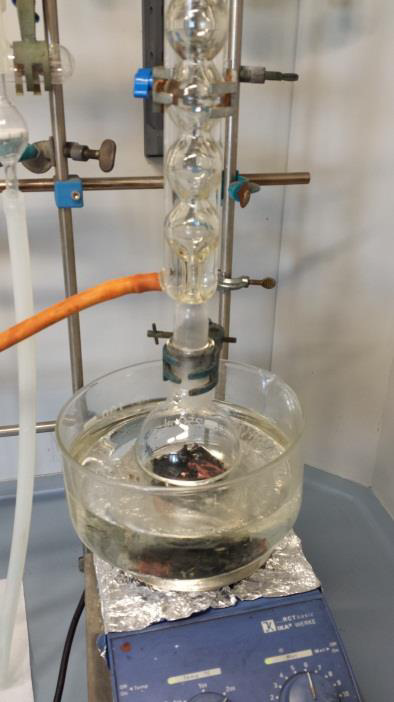 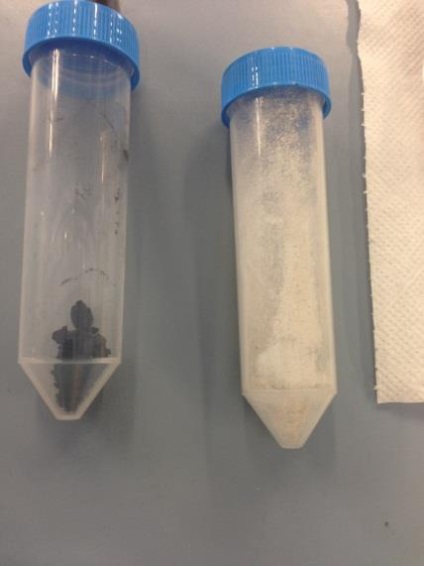 2015 - 2018
Fase 1: 
L’ICCOM del CNR ha definito una sequenza di processi idrometallurgici in grado di garantire il trattamento ed il recupero finale delle componenti  presenti nella parte 
chimicamente attiva (black mass)
degli accumulatori al litio. 
Il processo è in fase di brevetto
Torino, 26 novembre 2018
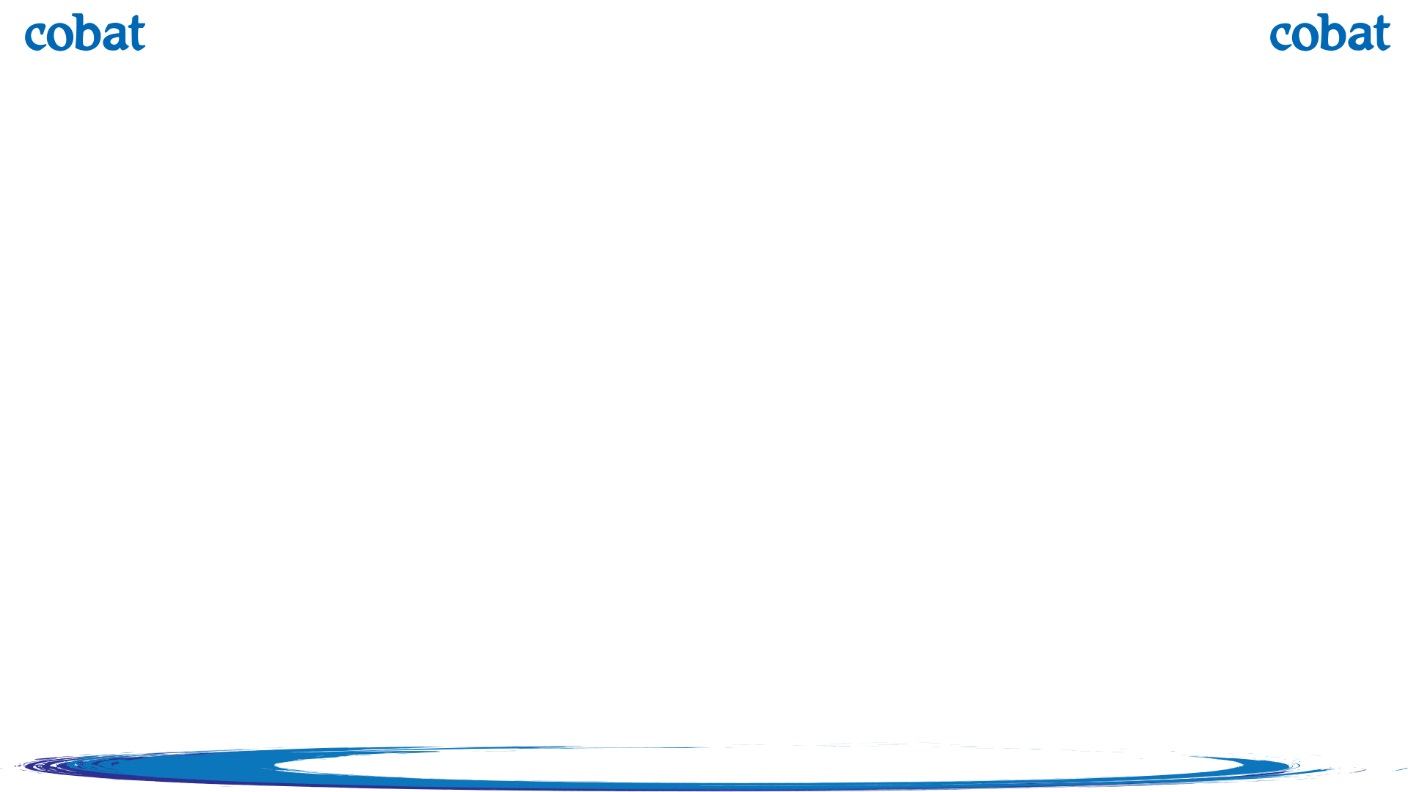 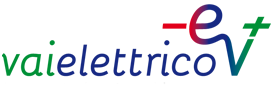 Riciclo Batterie al litio
applicazioni su scala industriale
2017 - 2018
Fase 2: 
Progettazione di una linea di macinazione, dalla quale ottenere la
separazione delle diverse componenti delle batterie compresa la black mass, da sottoporre ai successivi processi  idrometallurgici  di trattamento e recupero
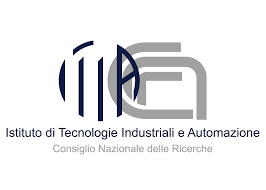 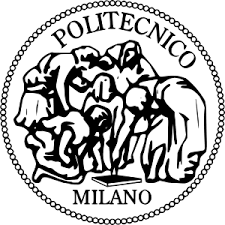 2018-2019
Fase 3: 
Cobat porterà a compimento uno studio di fattibilità per la realizzazione di una linea completa per il trattamento e recupero degli accumulatori al litio.
Torino, 26 novembre 2018
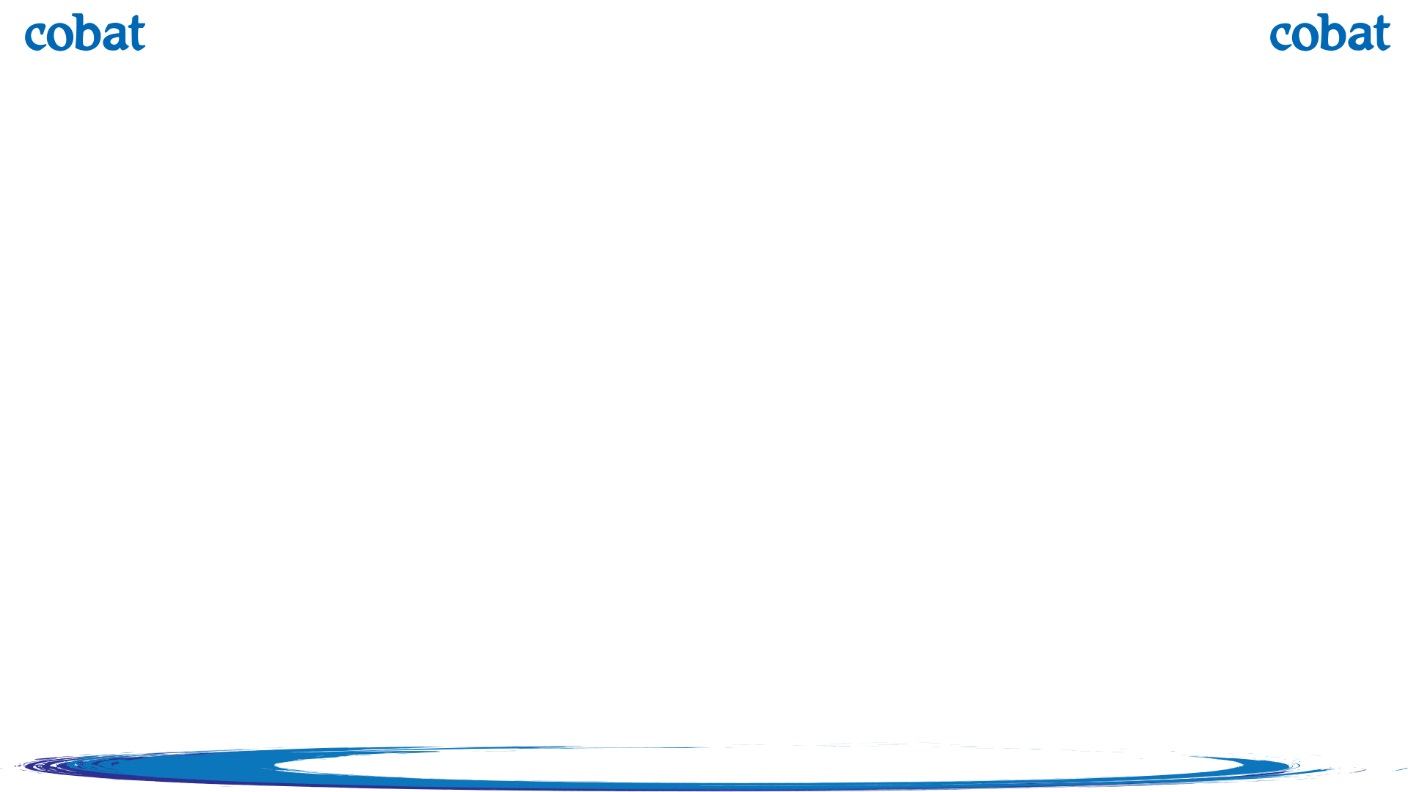 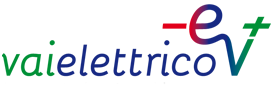 Riuso Batterie al litio
accordo Enel – Cobat – Class Onlus
Studio per il riutilizzo di batterie a fine vita dismesse dai veicoli elettrici e/o ibridi nella realizzazione di nuovi moduli rigenerati per l’accumulo energetico
Analisi di mercato
Studio di fattibilità
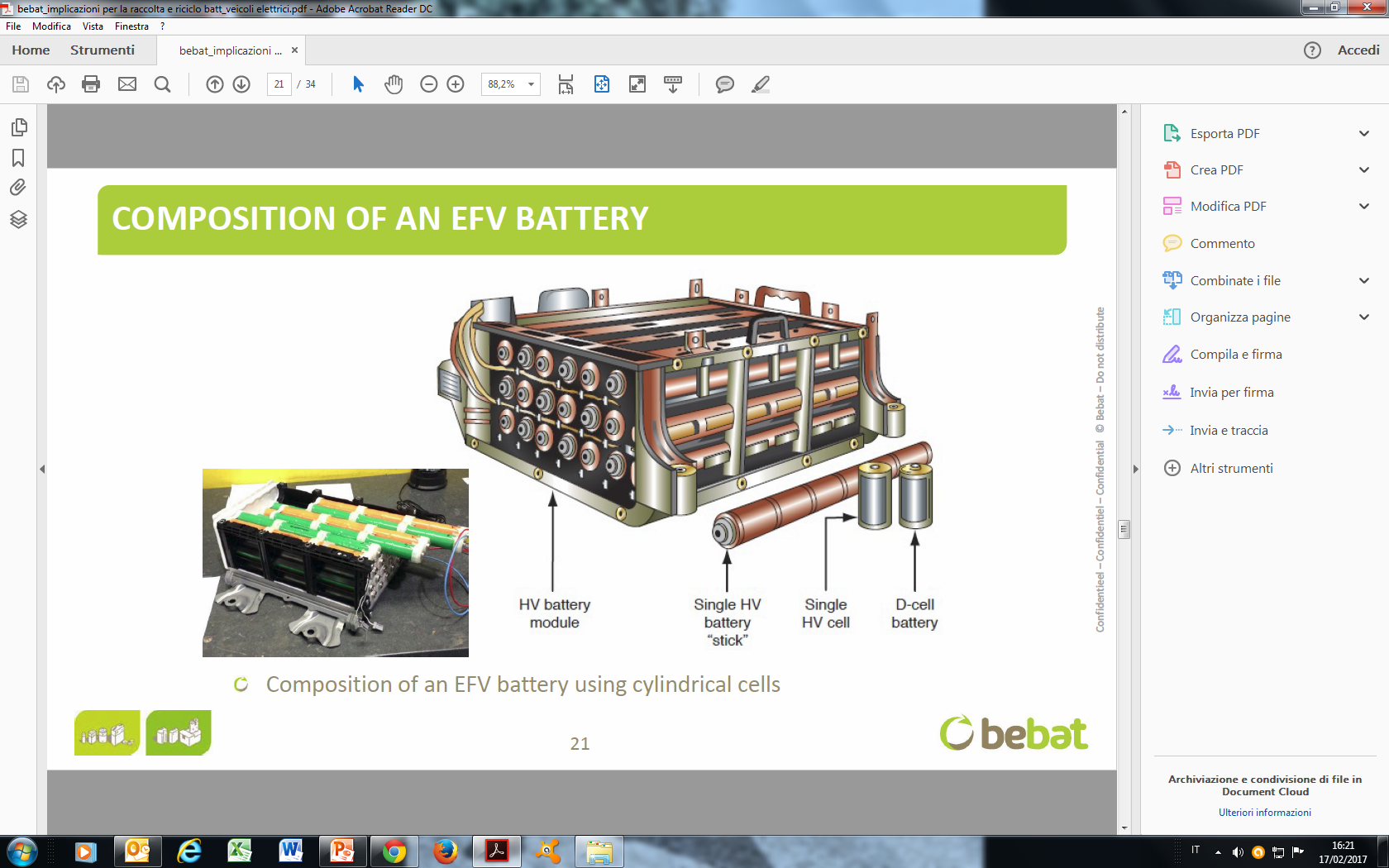 disassemblaggio per l’estrazione celle
individuazione celle con capacità di carica residua sufficiente
riassemblaggio di accumulatori rigenerati per mercato storage
trend dei costi 
evoluzione diverse tipologie chimiche
vita media 
andamento mercato veicoli elettrici ed ibridi
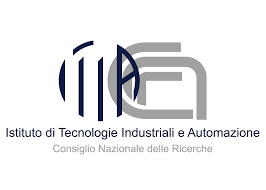 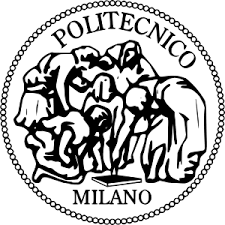 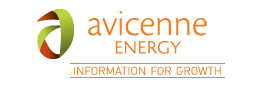 Torino, 26 novembre 2018
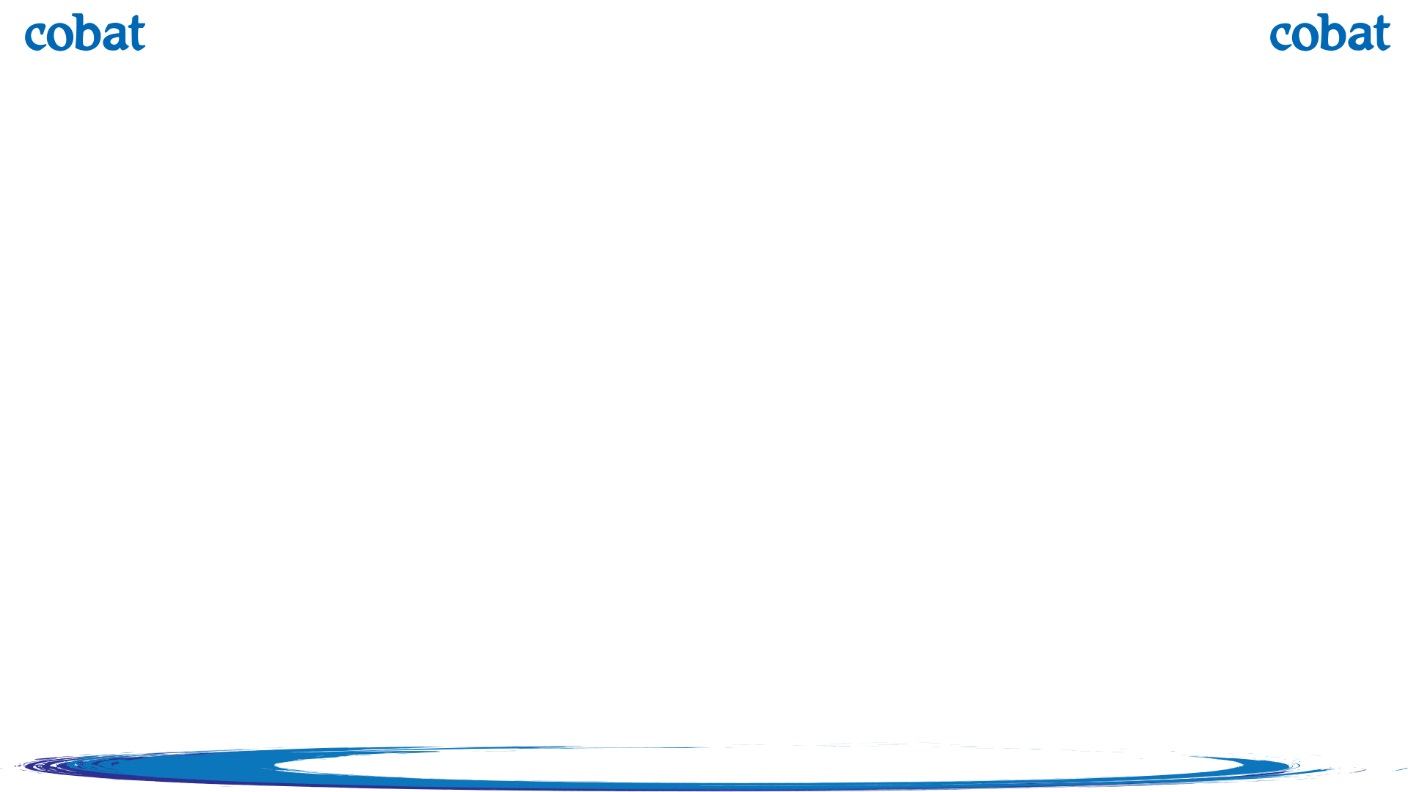 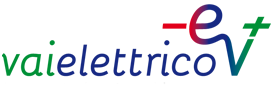 Grazie
per l’attenzione!
Torino, 26 novembre 2018